Міністерство аграрної політики та продовольства України
Рогатинський державний аграрний коледж
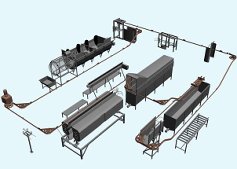 Тема лекції
8.1.Технологія забою тапереробки  птиці
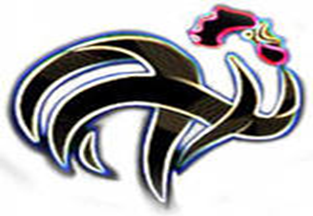 Мультимедійний супровід  лекції  з дисципліни  «Технологія виробництва продукції птахівництва»
Викладачі   Петращук В.М.
                     Тринів І.В.
План
1.Організація процесу забою та переробки птиці.
2.Вимоги державних стандартів.
3.Технологія забою та первинної обробки птиці.
4.Охолодження тушок, маркування, пакування та реалізація.
5.Утилізація відходів продуктів забою птиці.
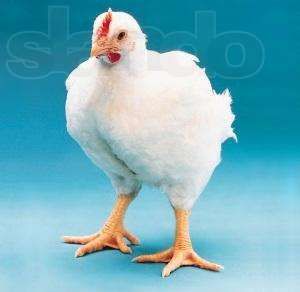 Література
Основна
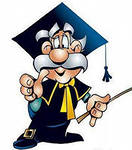 Бородай В.П., Вертійчук А.І. підручник «Технологія виробництва продукції птахівництва» Вінниця «Нова Книга» 2006 с.328-338
Додаткова
1.Бесулін В.І., Гужва В.І. підручник «Птахівництво і технологія виробництва яєць та м’яса птиці» Біла церква 2003 с.435-443
2.Бусенко О.Т. підручник «Технологія виробництва продукції тваринництва» Київ «Аграрна освіта» 2001 с.386-388
3.Бусенко О.Т. підручник «Технологія виробництва продукції тваринництва» Київ «Вища освіта» 2005 с.384-391
ДСТУ 3136-95 «Птиця сільськогосподарська для забою. Технічні умови»
На сільськогосподарську птицю, яка надходить до забою (курчата, кури, курчата-бройлери, індики, індичата, качки, каченята, гуси, гусенята, цесарки, цесарята) поширюється стандарт ДСТУ 
3136-95 «Птиця сільськогосподарська для забою. Технічні умови», який визначає вимоги до птиці під час здавання-приймання.
Птицю, призначену для забою, поділяють на молодняк (курчата, курчата-бройлери, індичата, каченята, гусенята, цесарята)


 і дорослу (кури, індики, качки, гуси, цесарки).
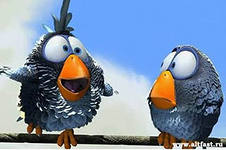 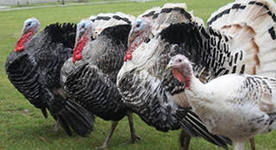 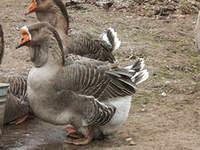 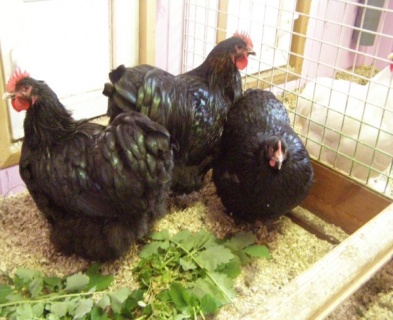 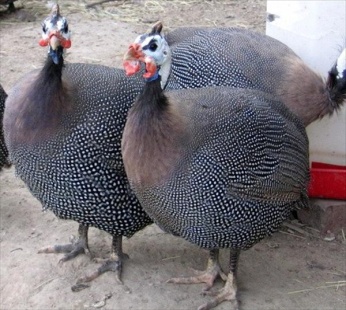 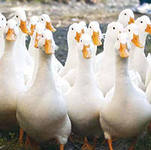 Жива маса птиці, яка допускається до забою
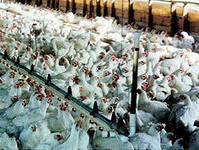 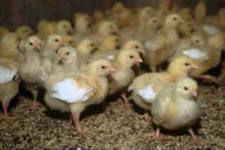 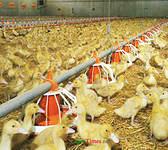 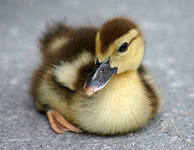 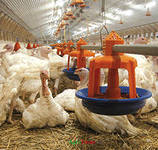 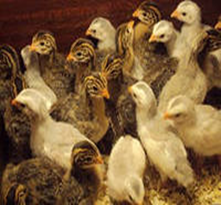 Вгодованість птиці, яка підлягає здаванню
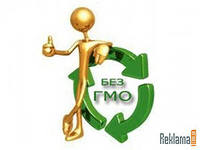 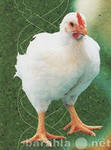 ДСТУ 3143-95     “М’ясо птиці (тушки курей, качок, гусей, індиків, цесарок).”
За вгодованістю та якістю розбирання тушки птиці всіх видів поділяються на
 першу і другу категорії .
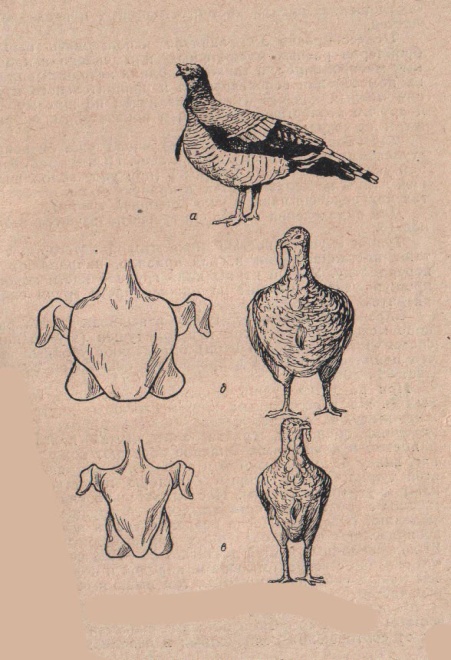 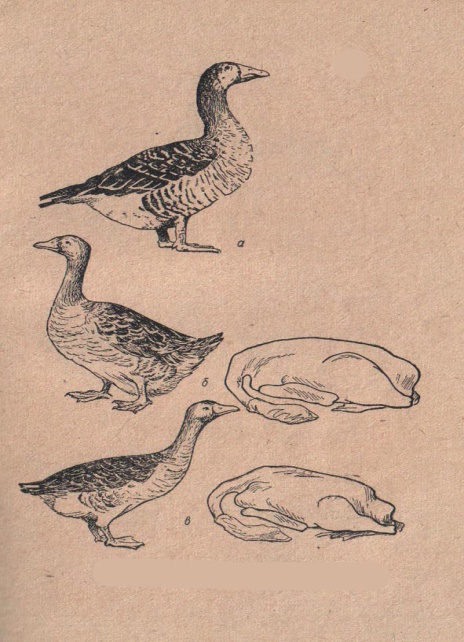 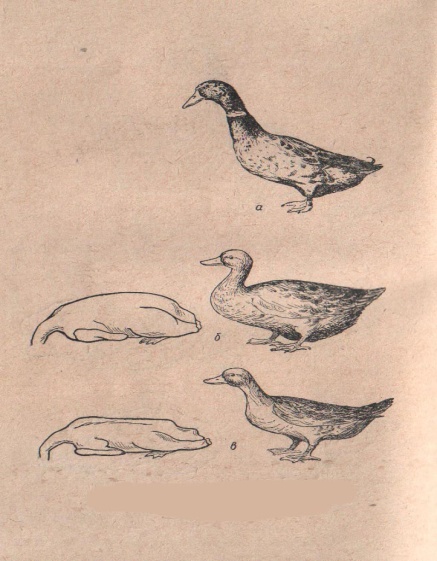 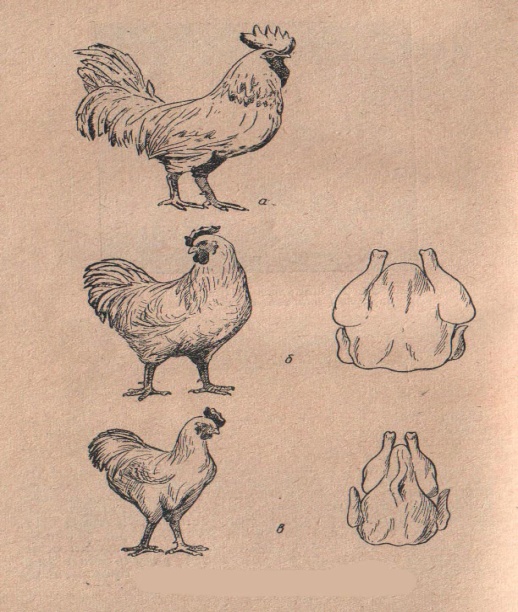 Тушки птиці поділяються на  :
напівпатрані,
патрані,
патрані з комплектом потруху та шиєю.
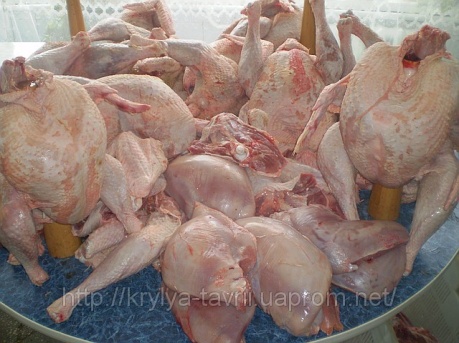 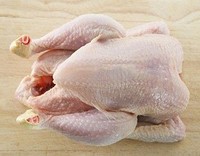 Послідовність технологічних процесів забою птиці
Приймання птиці на птахопереробне підприємство
Забій та ощипування птиці
Потрошіння тушок птиці
Охолодження тушок птиці
Сортування тушок птиці
Розробка тушок птиці
Обвалка м’яса тушок птиці
Упакування в тару
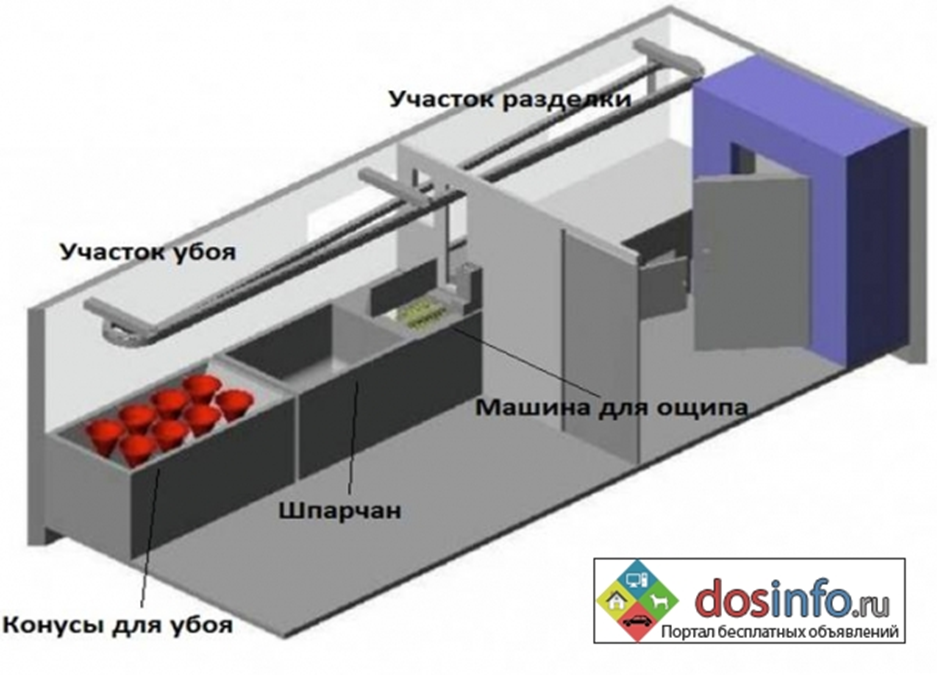 Міні-цех забою птиці
Цех приймання  птиці ДЛЯ ЗАБОЮ
Розгрузка контейнерів
Транспортування контейнерів
Зважування пустих контейнерів
Навішування птиці
Миття контейнерів
Загрузка контейнерів
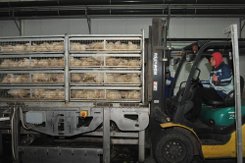 Цех забою та ощипування тушок птиці
Транспортування птиці 
Оглушення птиці
Забій птиці
Знекровлення птиці
Ошпарювання птиці
Видалення пера з тушок
Воскування тушок водоплавної птиці
Відрізування голови та ніг
Автоматичне перевішування тушок птиці
Автоматичне миття лінії конвеєра
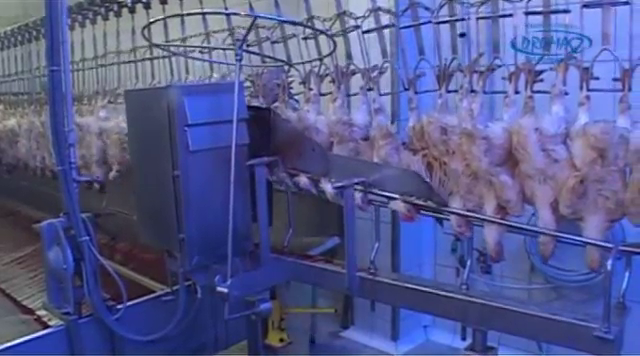 Цех потрошіння ТУШОК птиці
Транспортування птиці та субпродуктів
Вирізування клоаки
Розрізування черевної порожнини
Видалення жиру
Автоматичне потрошіння
Напівавтоматичне видалення і виробництво субпродуктів
Ветеринарний контроль
Видалення зобу
Надламування та видалення шиї
Відрізування шкіри шиї
Кінцевий контроль якості потрошіння
Миття тушок ззовні і всередині
Автоматичне перевішування на лінію охолодження
Автоматичне миття підвісного конвеєра
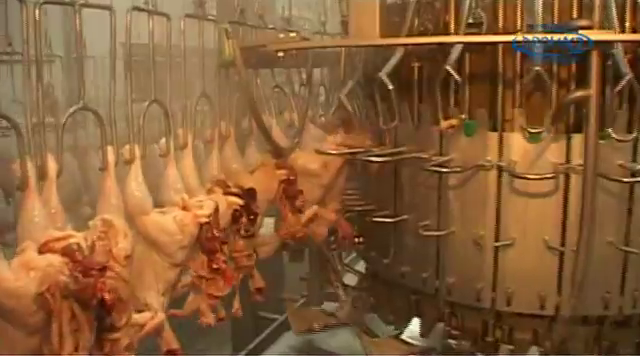 Цех охолодження тушок птиці
Транспортування тушок птиці
Повітряно-краплинне охолодження тушок
Повітряне охолодження тушок
Автоматичне перевішування тушок птиці
Автоматичне миття підвісного конвеєра
Водяне охолодження субпродуктів
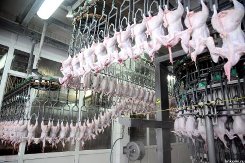 Цех сортування тушок птиці
Транспортування тушок птиці
Сортування тушок за якістю
Автоматичне перевішування тушок
Автоматичне знімання тушок з підвісного конвеєра
Ручний розподіл тушок з приймального бункера
Автоматичне миття підвісного конвеєра
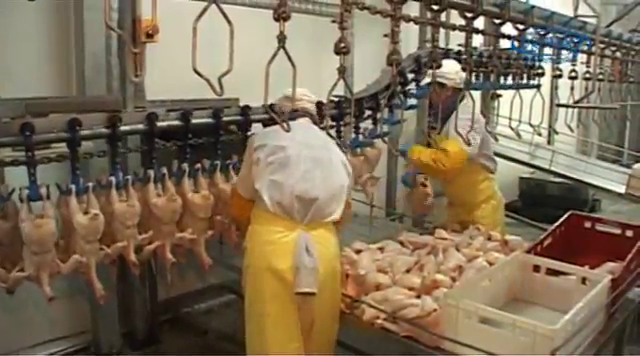 Цех розробки тушок птиці
Транспортування тушок птиці
Відрізання кінчиків крил
Відрізання другого суглобу крила
Відрізання цілого крила
Видалення шкіри шиї
Відрізання хвостика
Відрізання грудини
Відрізання спинної частини тушки
Відрізання тазової частини тушки
Обробка ніг
Відрізання стегнової частини та гомілки
Автоматичне миття підвісного конвеєра
Автоматична загрузка лінії
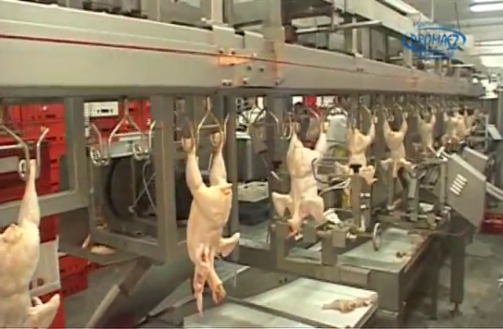 Цех обвалки м’яса
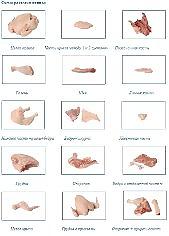 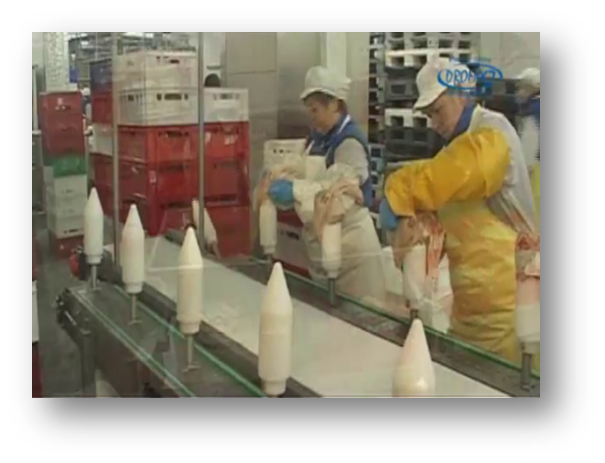 Машина обвалки грудини
Лінія приготування фаршу
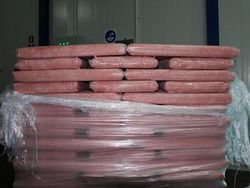 Цех пакування
Транспортування частин тушок птиці
Транспортування тари по цеху упаковки
Ручне пакування продукції в пластикову або картонну тару
Ручне пакування продукції на підкладну тару
Транспортування до пакувальних машин підкладної тари
Транспортування до пакувальних машин пластикової або картонної тари
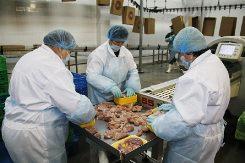 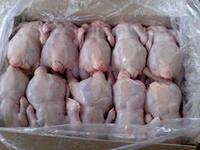 Пташники по виробництву м’яса гусей та печінки (фуагра)
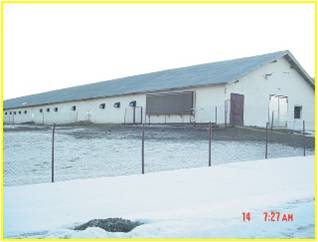 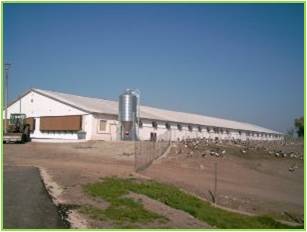 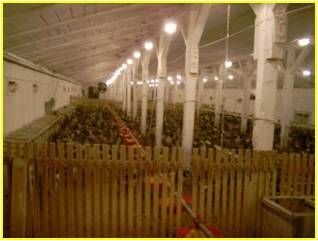 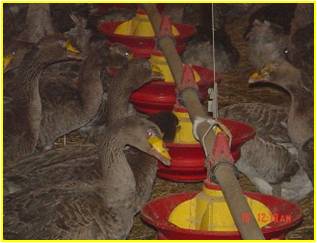 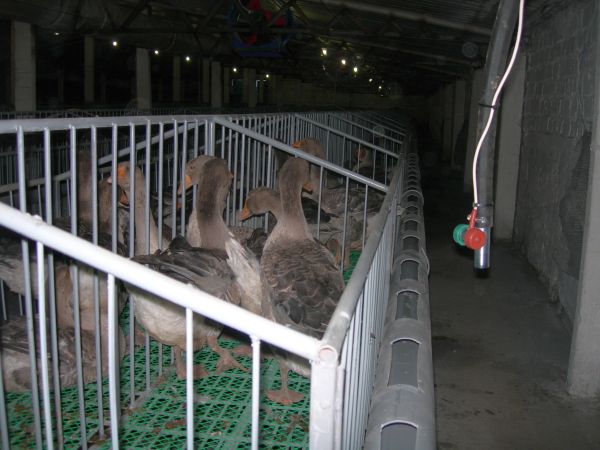 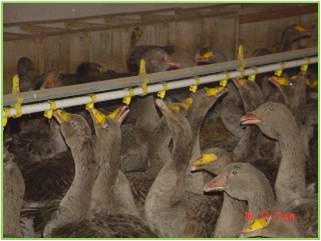 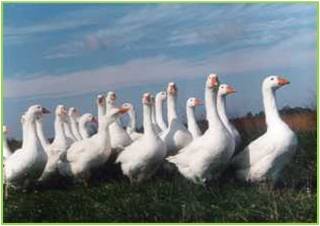 Забій та пакування тушок індиків
Контейнери для птиці
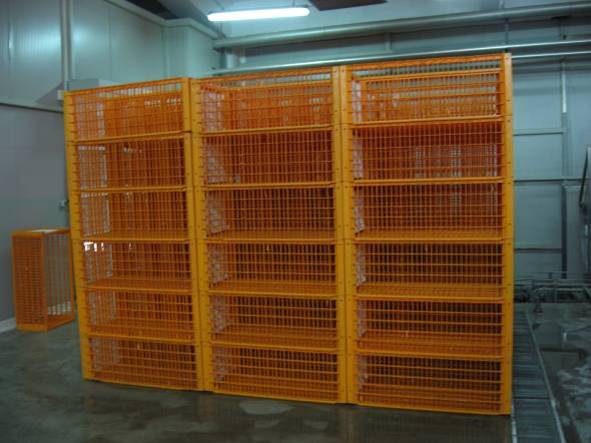 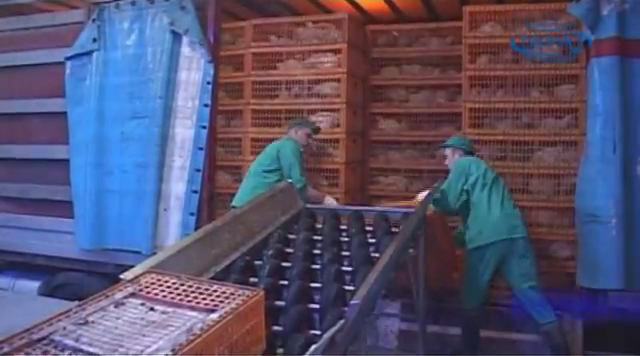 Лінія навішування птиці
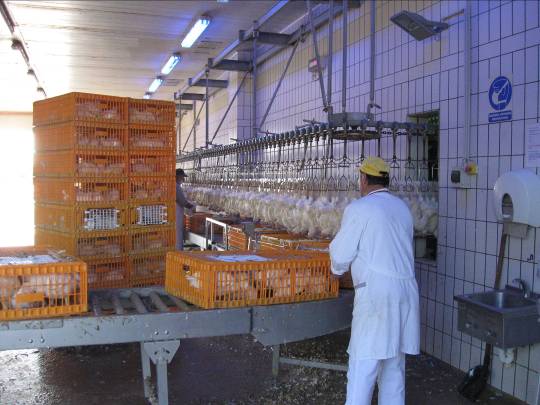 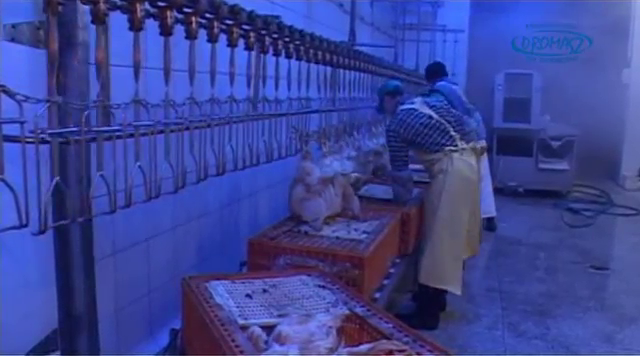 Оглушенння птиці
Ванна знекровлювання
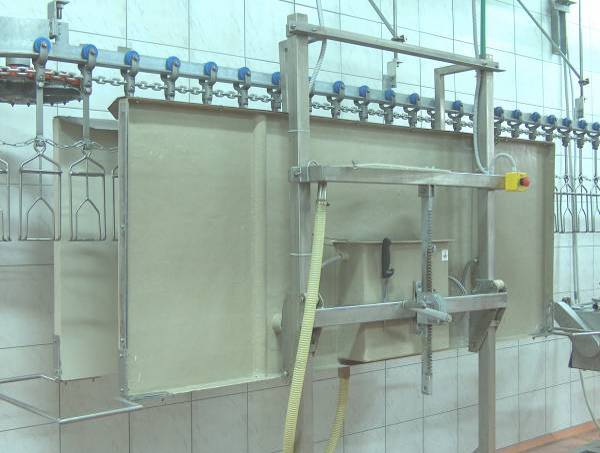 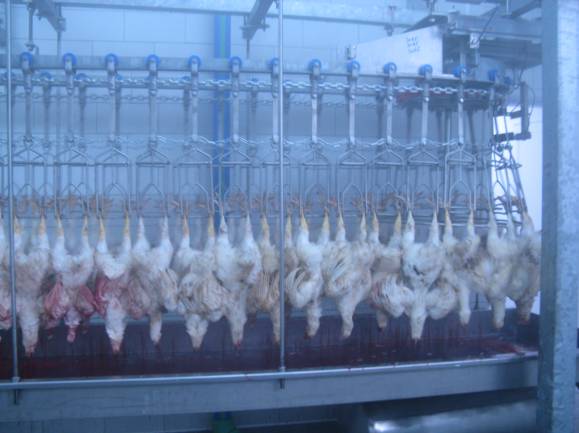 Ванни для ошпарювання
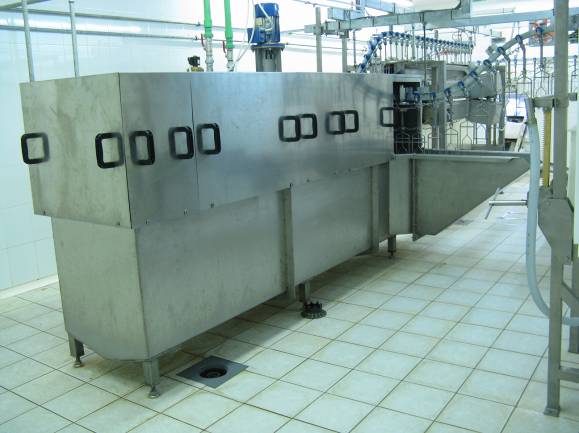 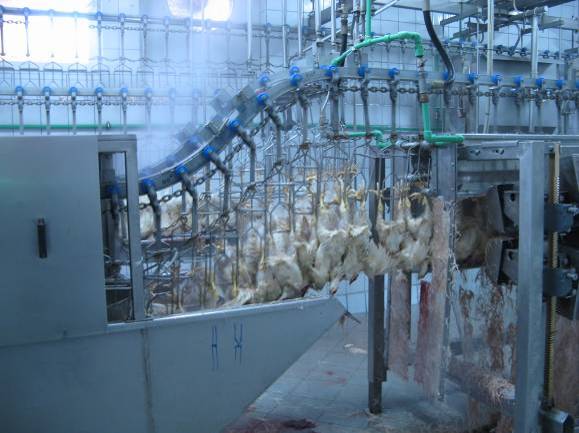 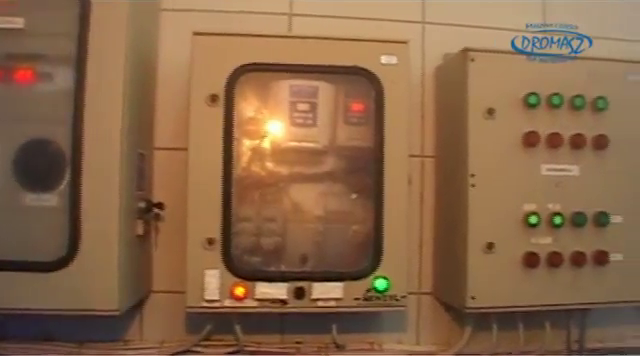 Видалення  пера
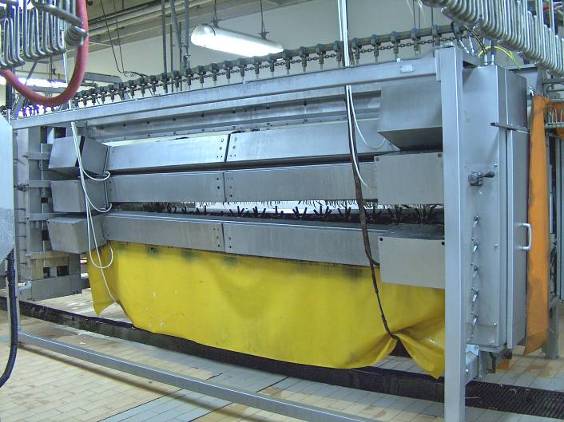 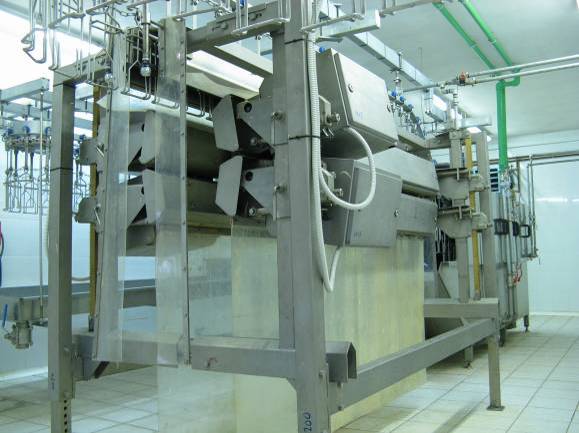 Водяний душ
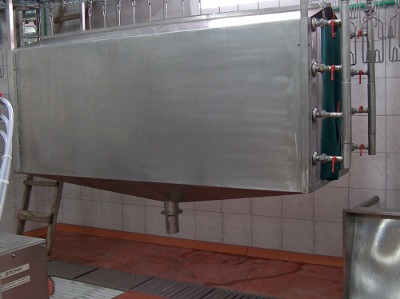 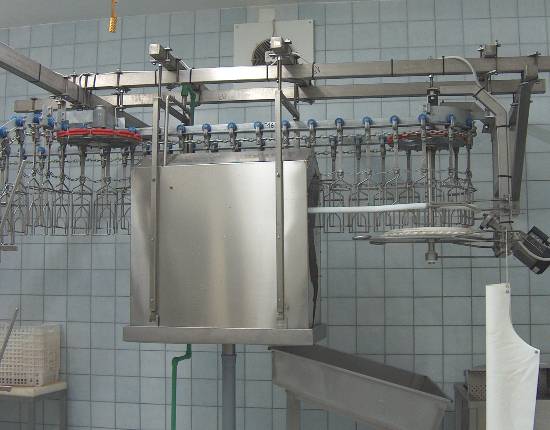 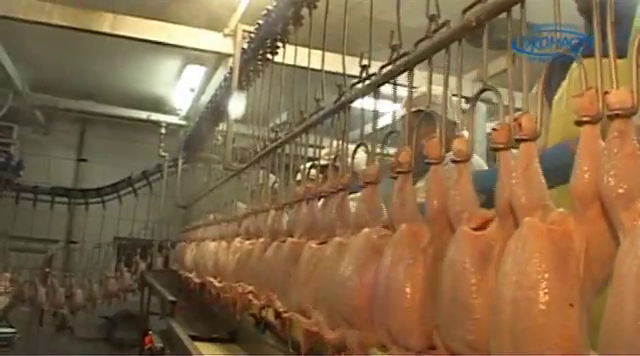 Лінія відрізування ніг
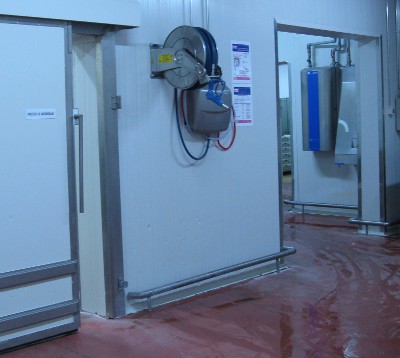 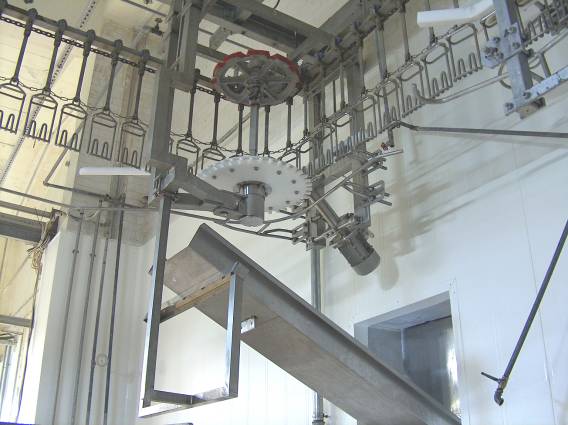 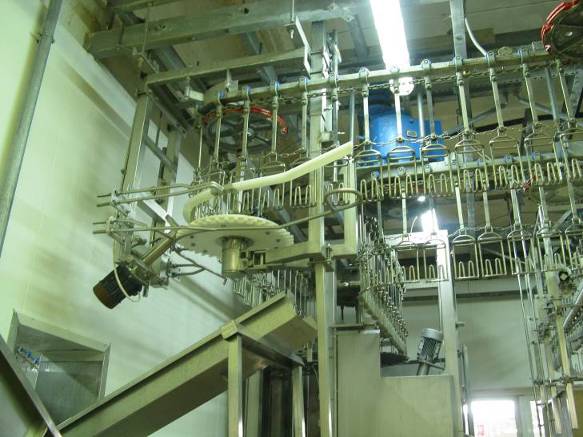 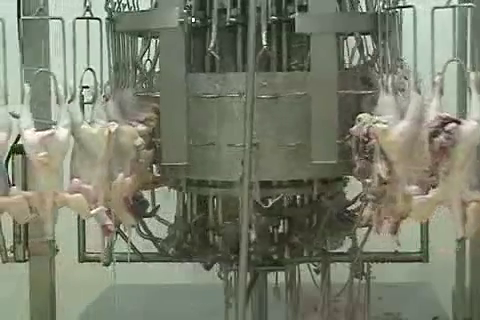 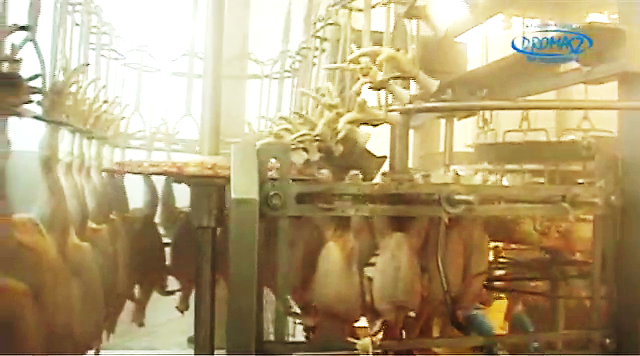 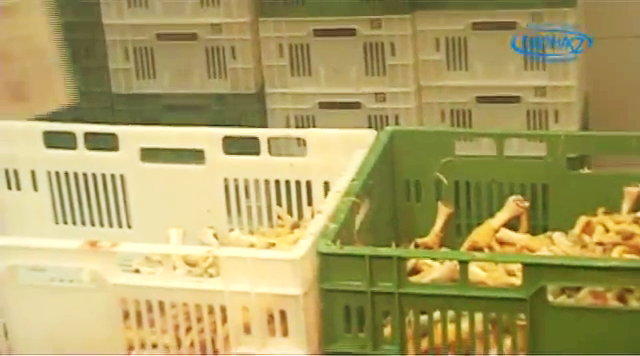 Автоматичне миття лінії   навішування тушок
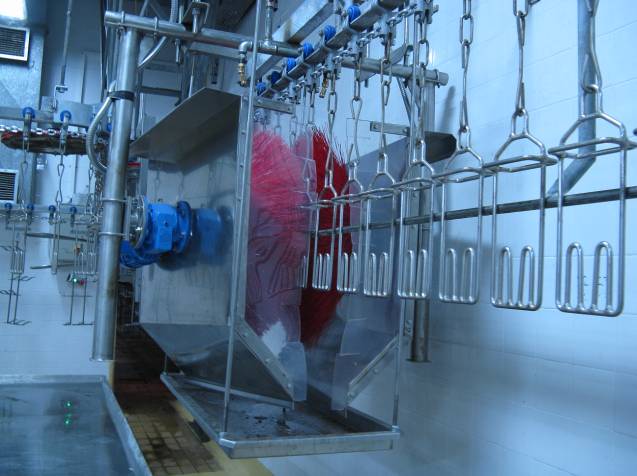 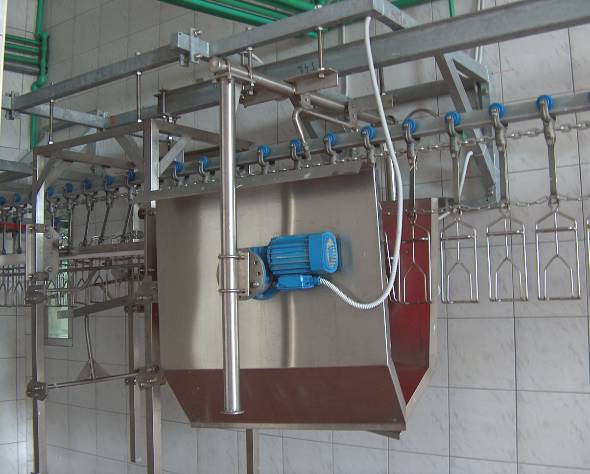 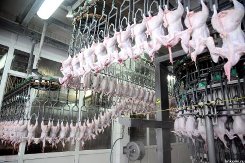 Пістолет для потрошіния
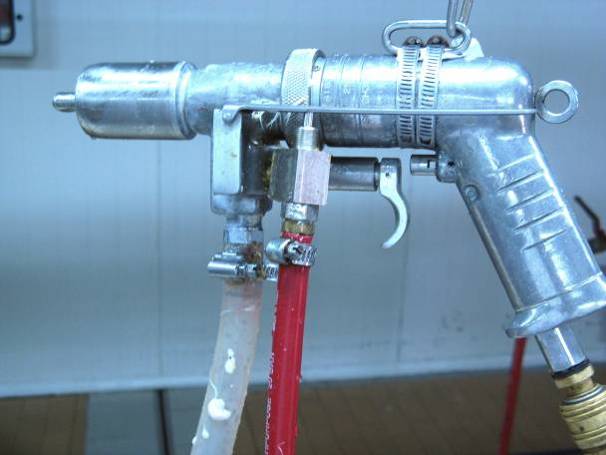 Пневматичні ножиці
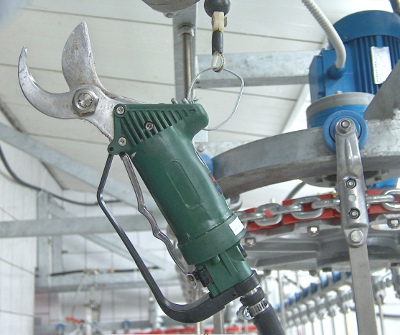 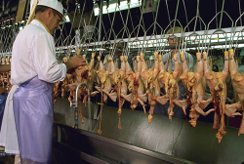 Конвеєр видалення   субпродуктів
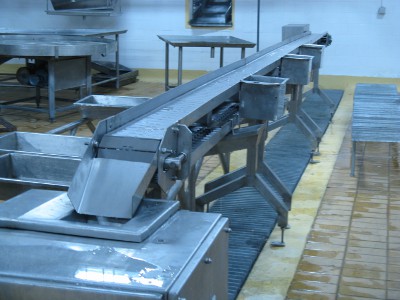 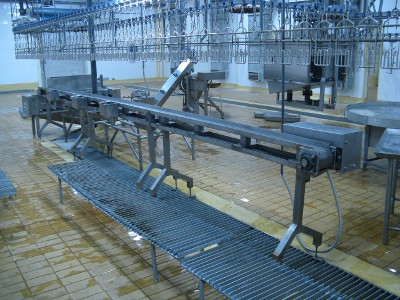 Автомат миття шлуночків
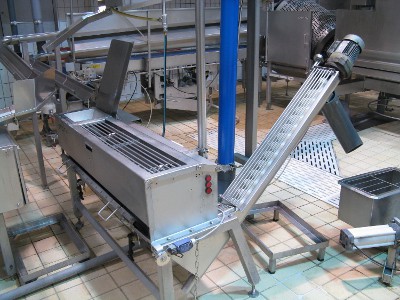 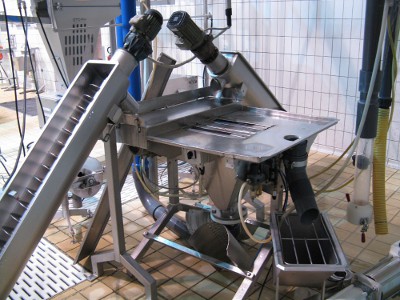 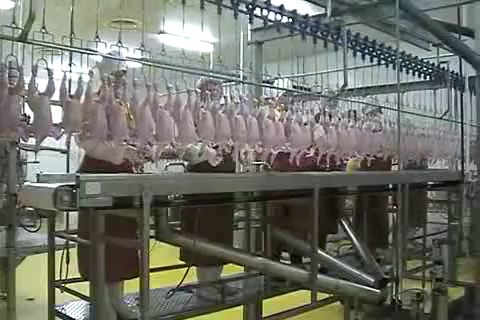 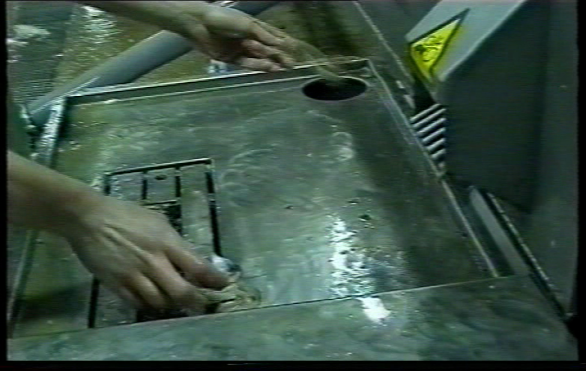 Транспортер подачі тушок птиці
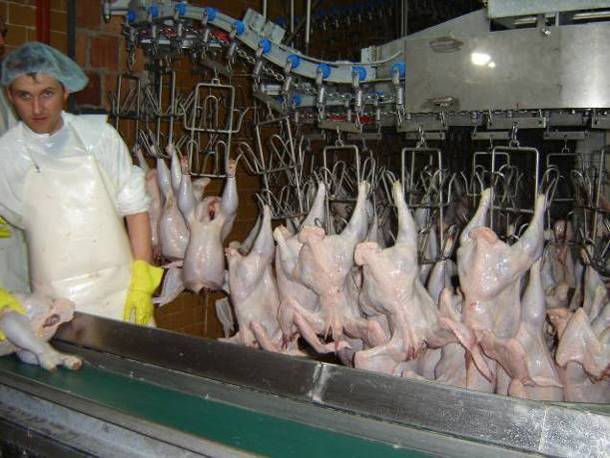 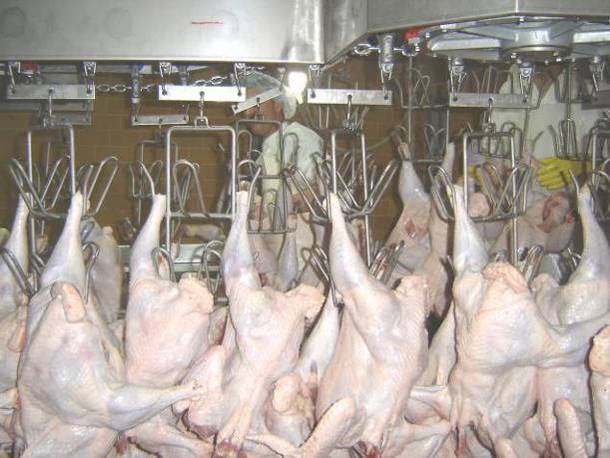 Охолодження субпродуктів
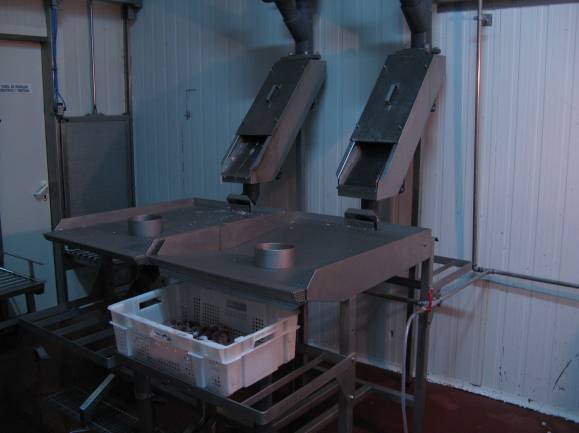 Вихід тушок
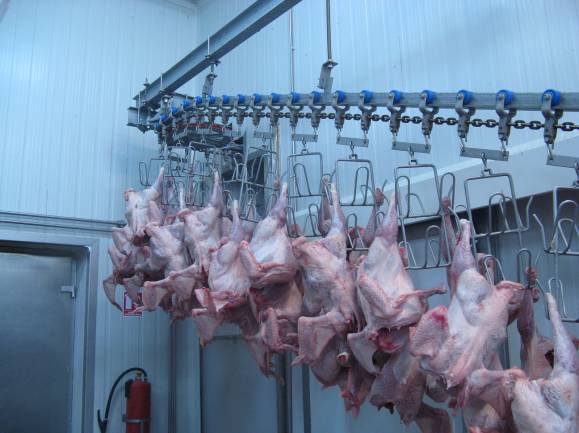 Транспортер лінії розробки
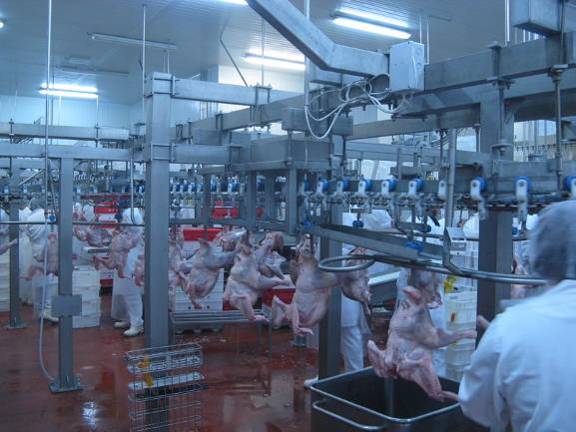 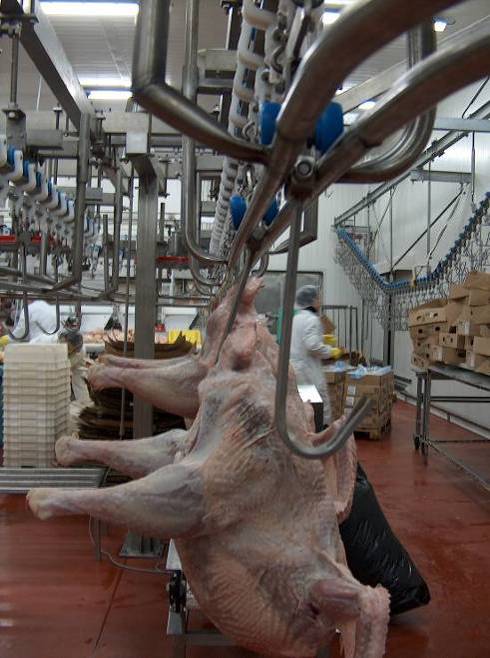 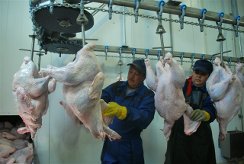 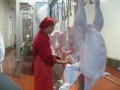 Ручна лінія розробки
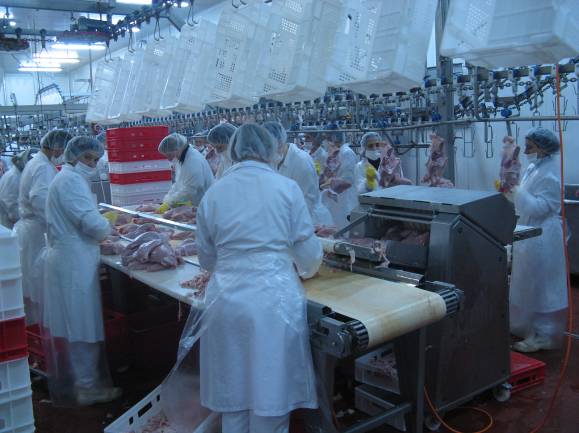 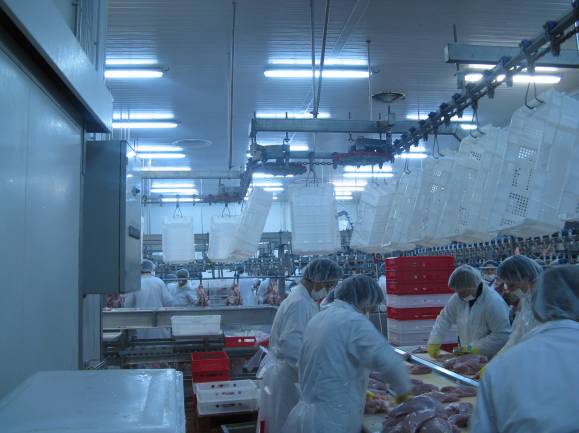 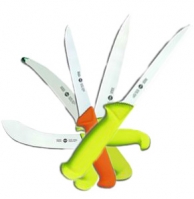 Пили для 
розробки тушок
Транспортер лінії розробки
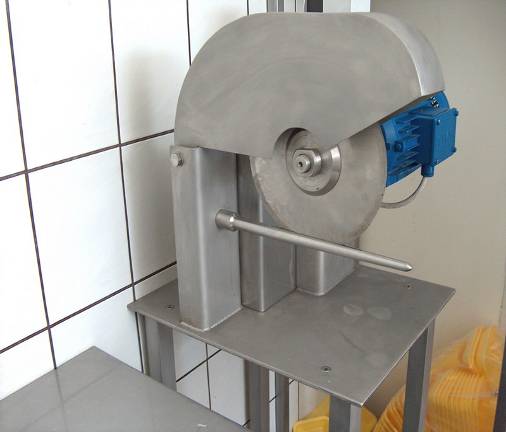 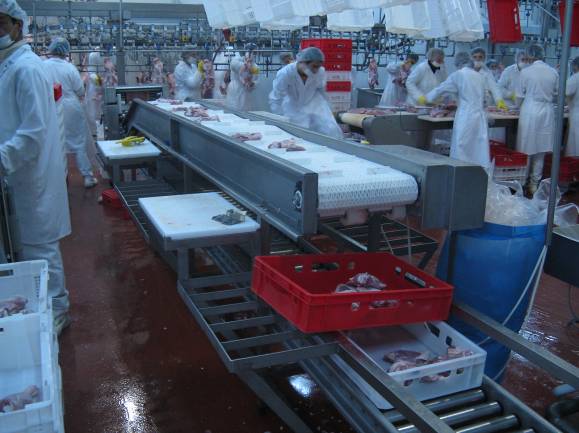 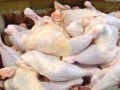 Лінія приготування фаршу
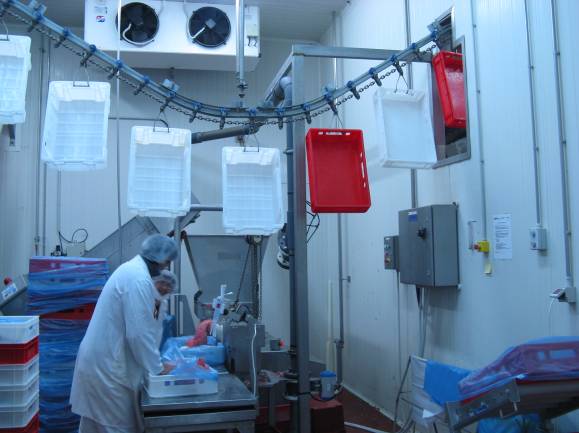 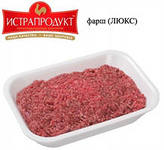 Лінія зворотної тари
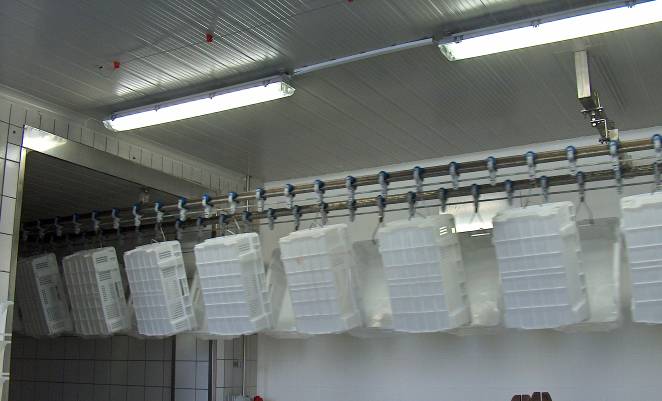 Лінія пакування
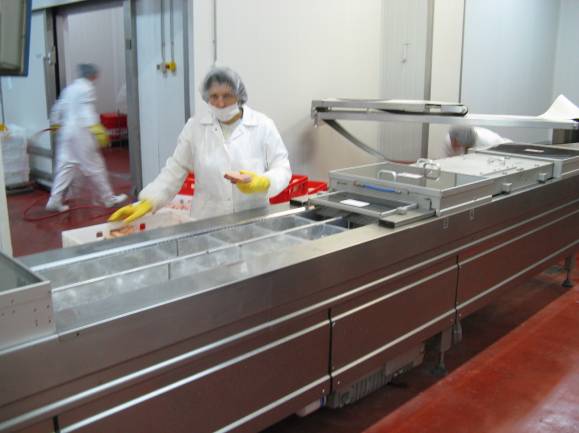 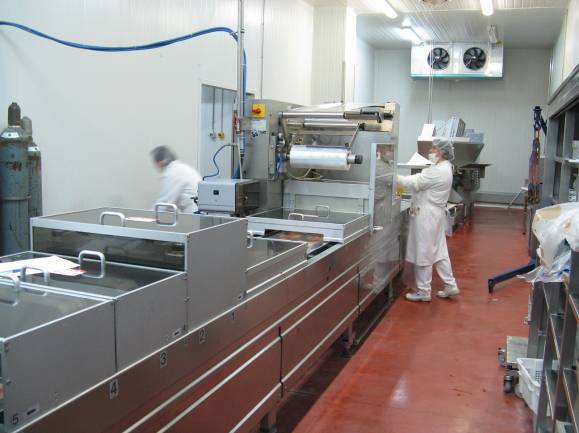 Лінія зважування та наклеювання етикеток
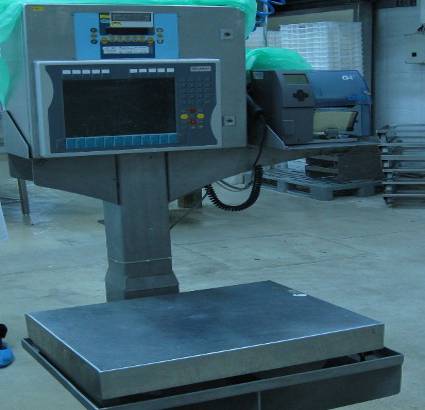 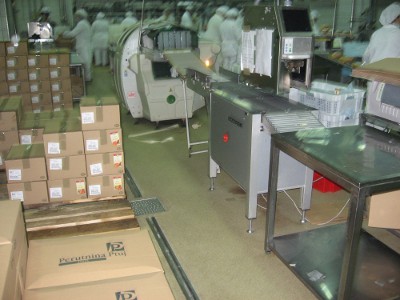 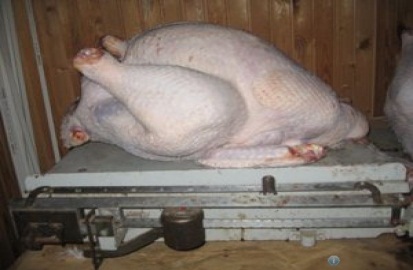 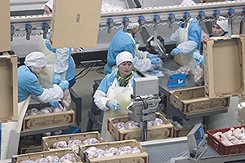 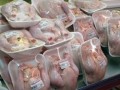 Лінія миття тари
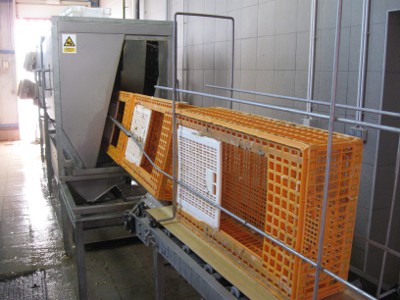 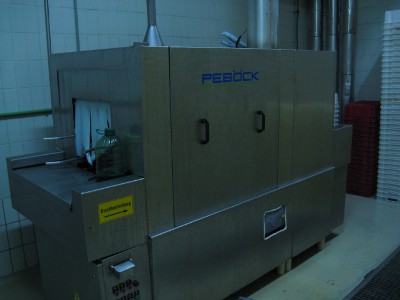 Санітарно-гігієнічна обробка лінії переробки птиці
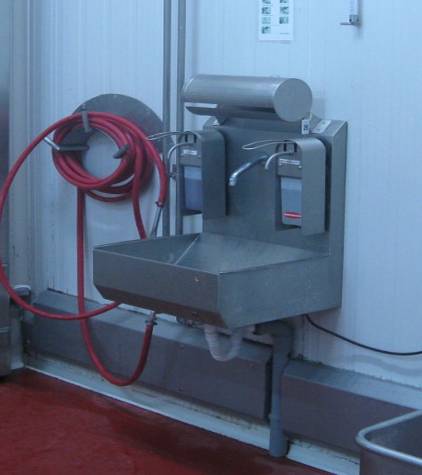 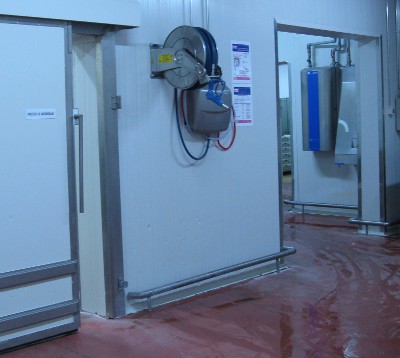 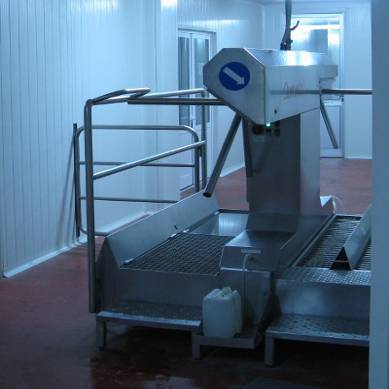 Забій гусей, зняття та зберігання пера, пуху
Приймання птиці для забою
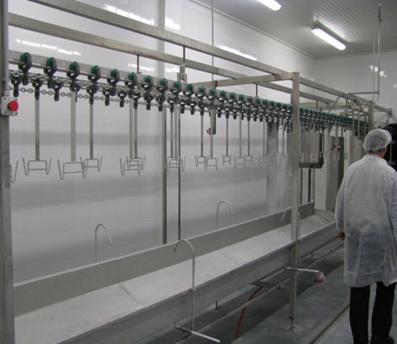 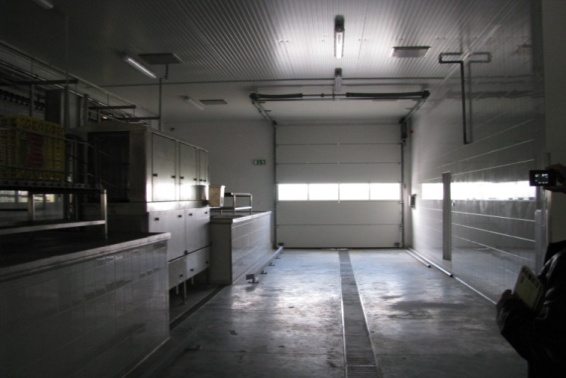 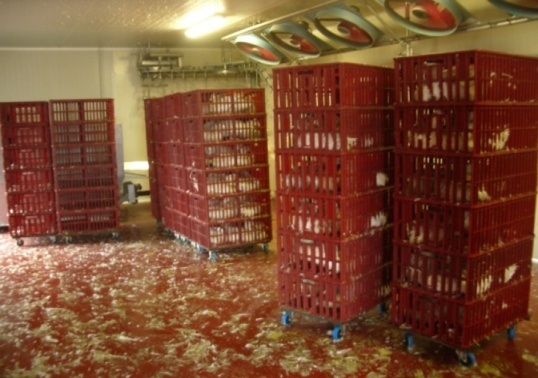 Ошпарювання, воскування та видалення пера
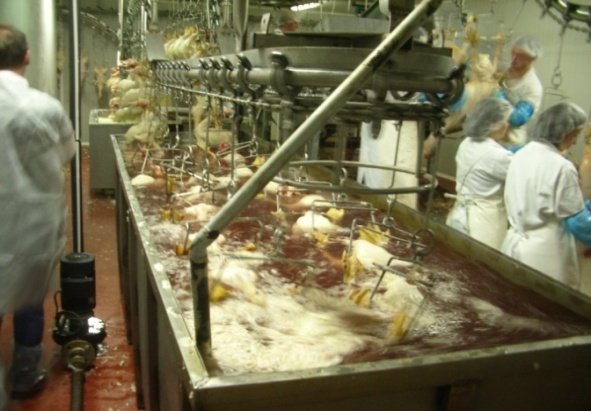 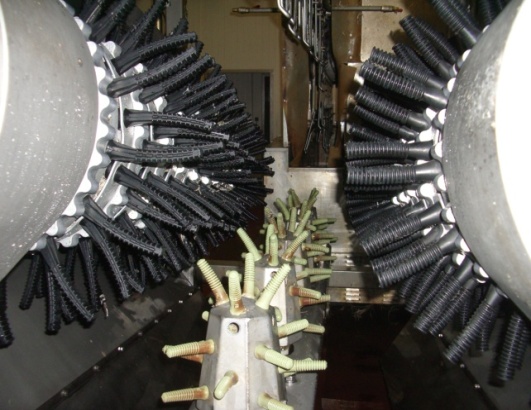 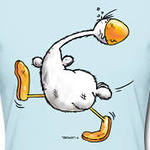 Лінія патрання
Лінія охлодження тушок
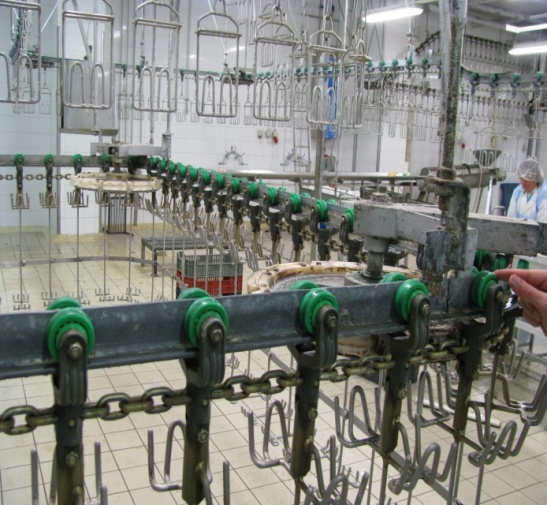 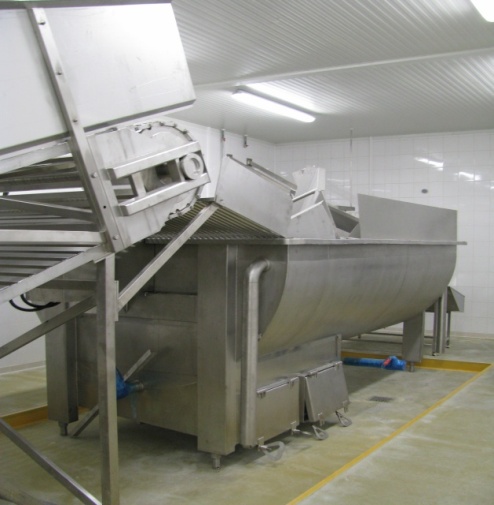 Лінія розробки та пакування
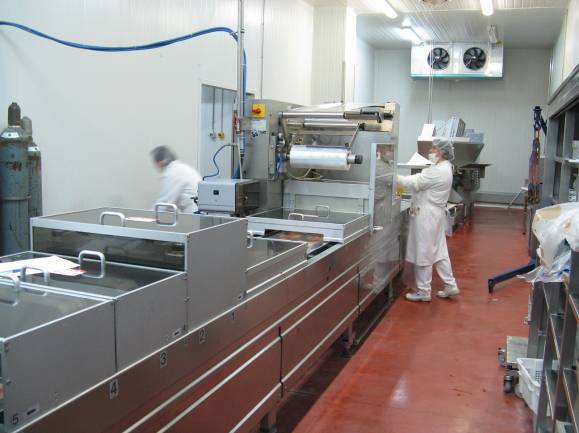 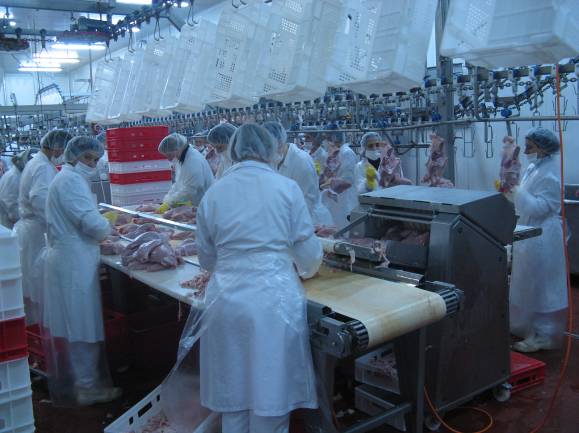 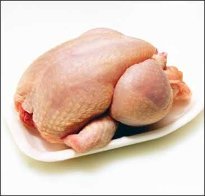 ТЕХНОЛОГІЧНІ ПРОЦЕСИ ЗАБОЮ ПТИЦІ МЕХАНІЧНИМ СПОСОБОМ
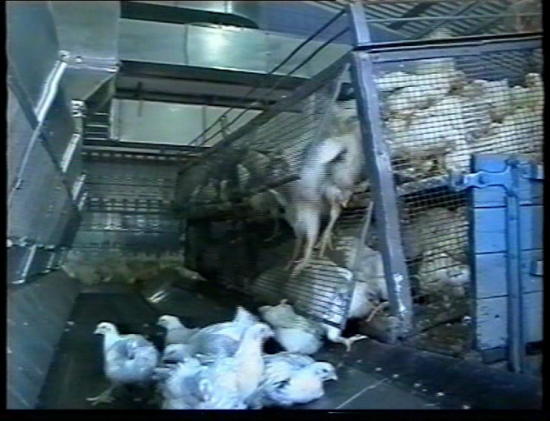 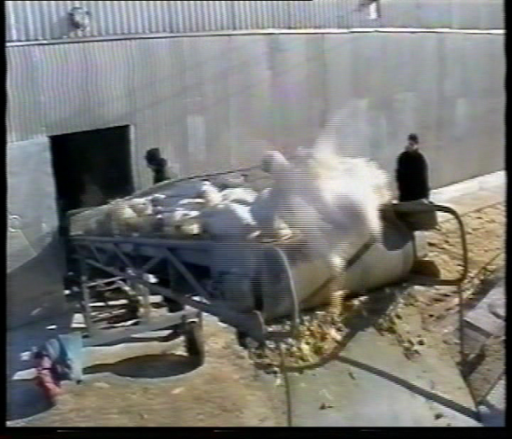 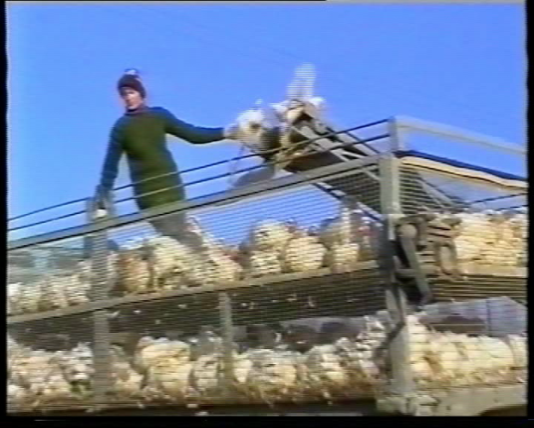 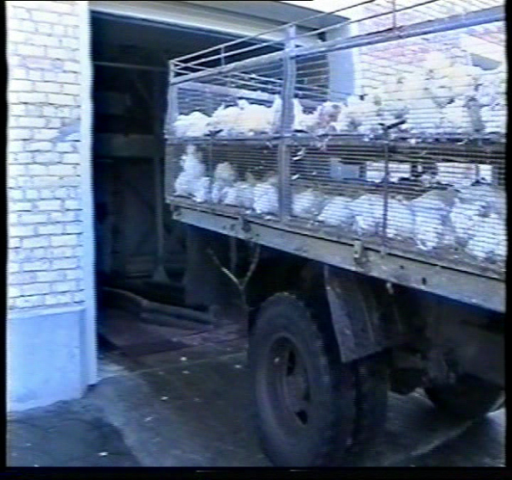 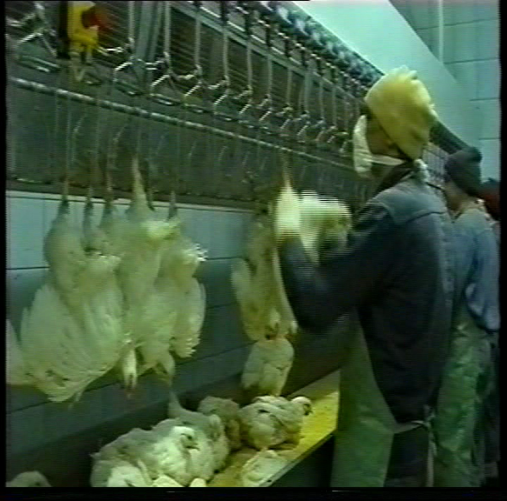 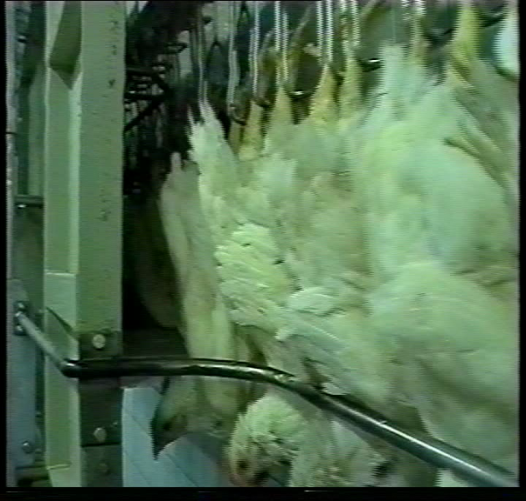 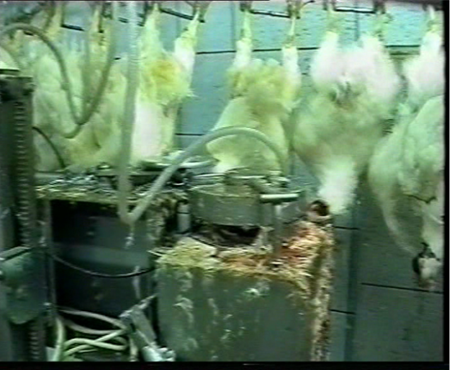 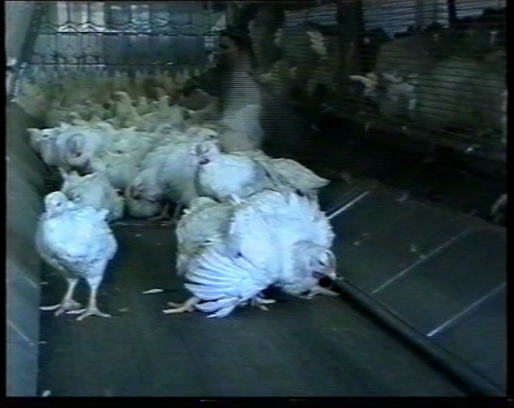 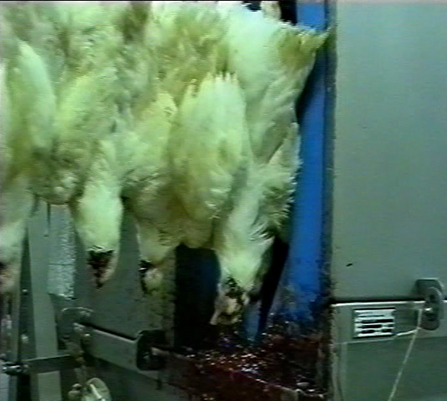 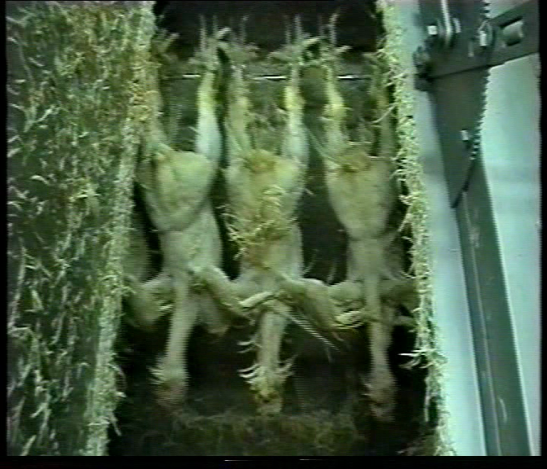 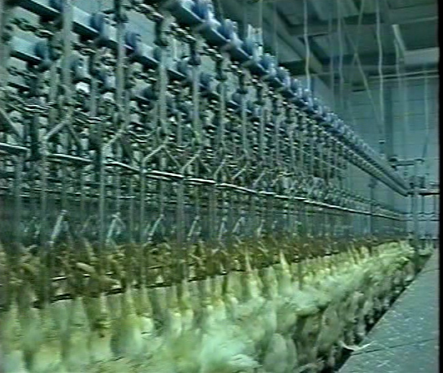 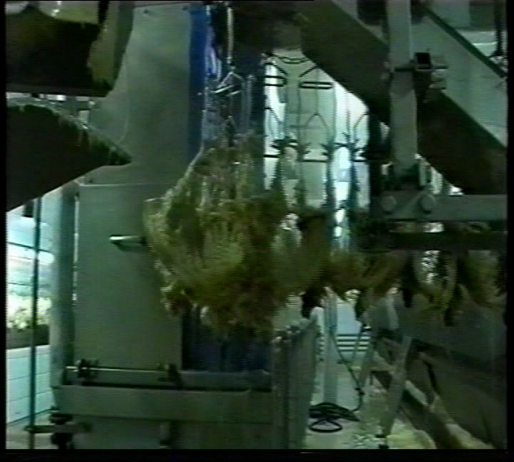 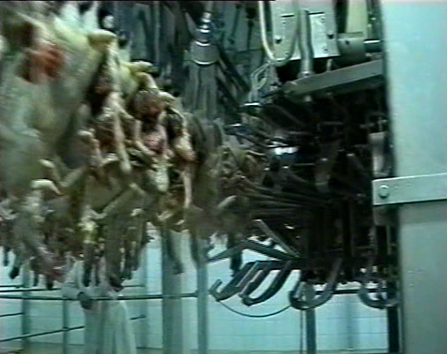 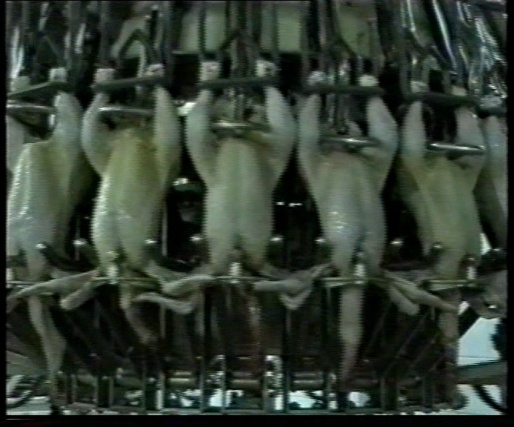 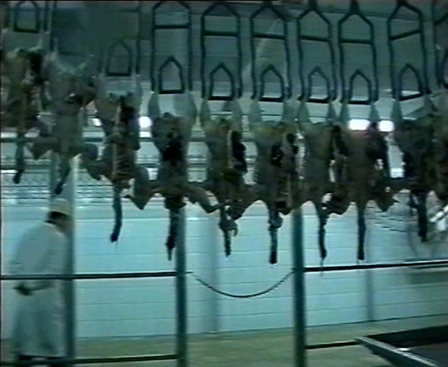 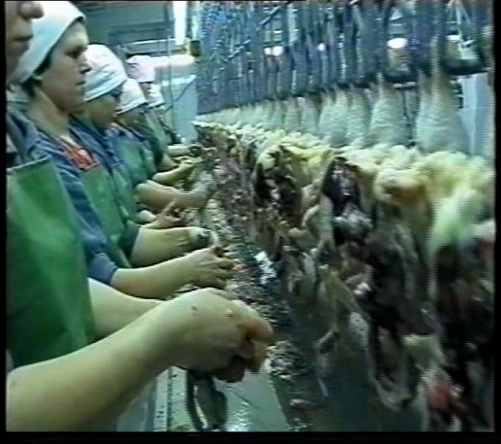 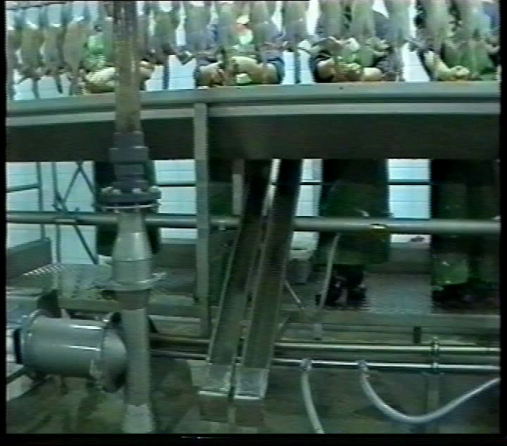 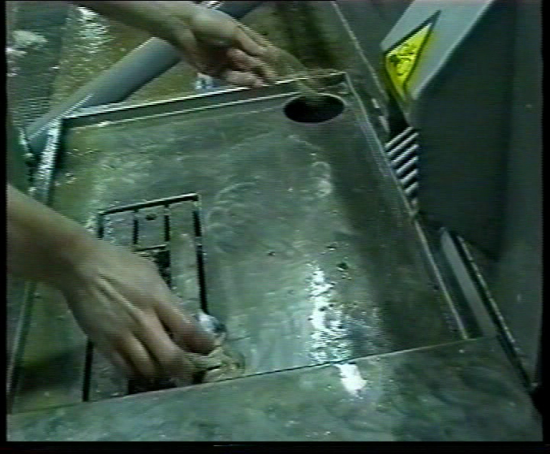 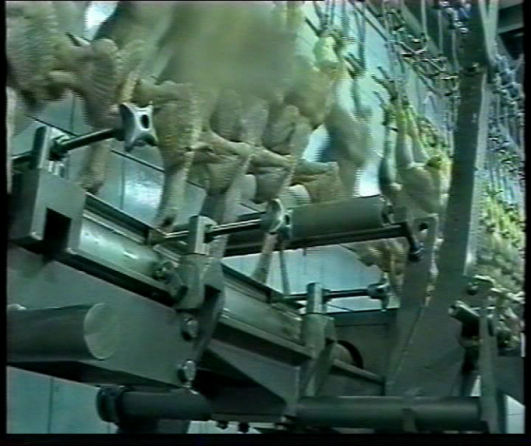 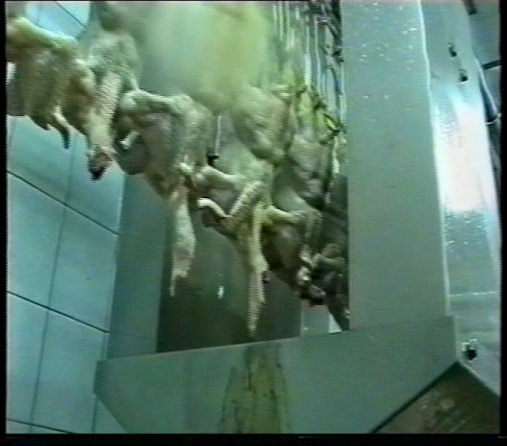 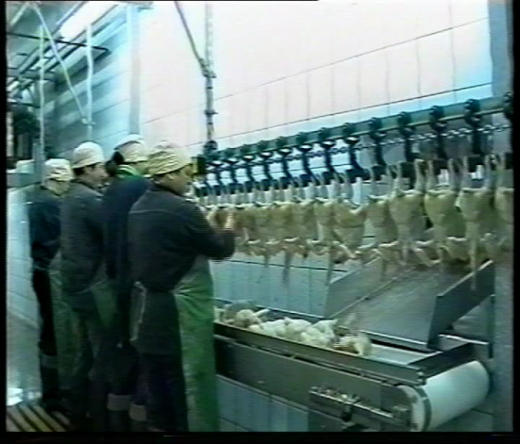 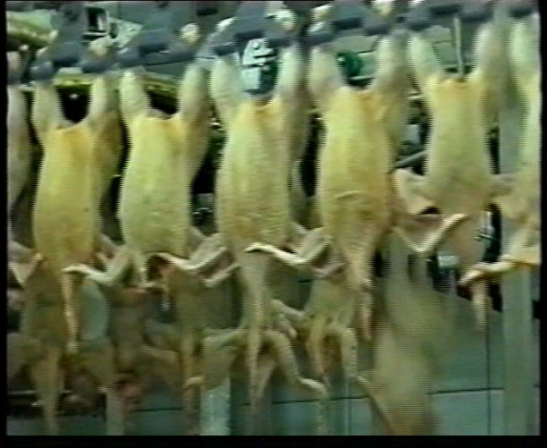 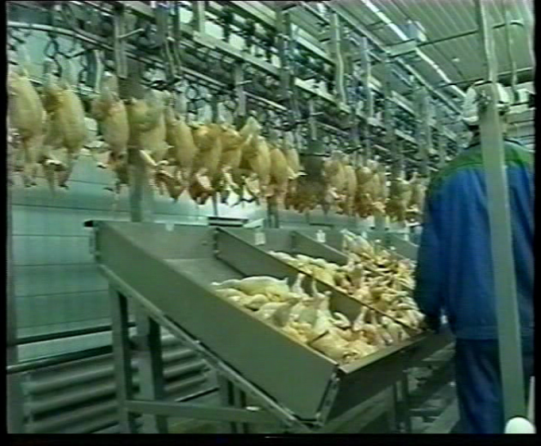 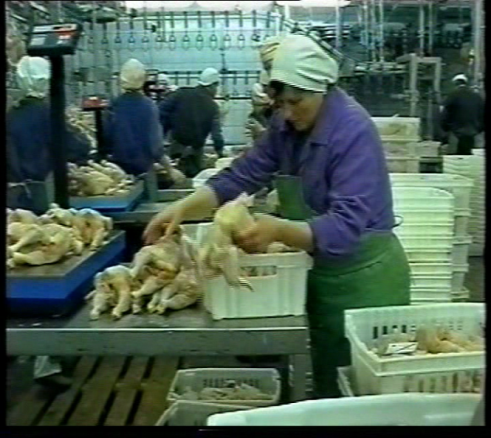 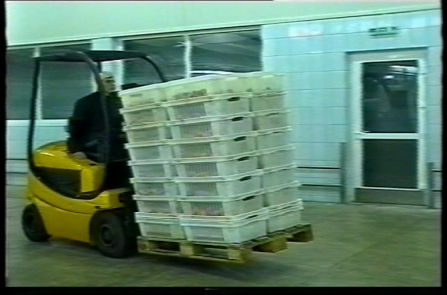 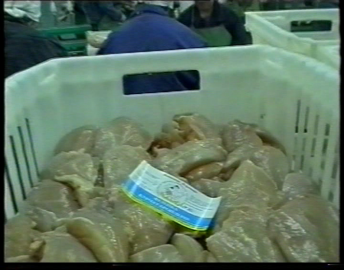 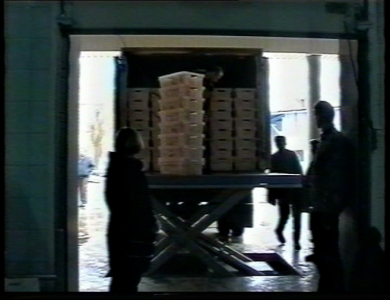 ТЕХНОЛОГІЧНІ ПРОЦЕСИ ЗАБОЮ ПТИЦІ РУЧНИМ СПОСОБОМ
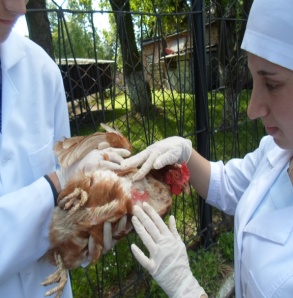 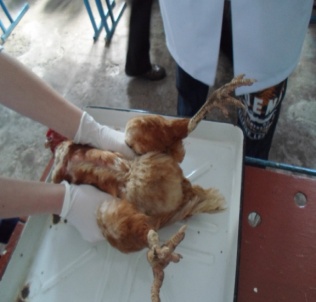 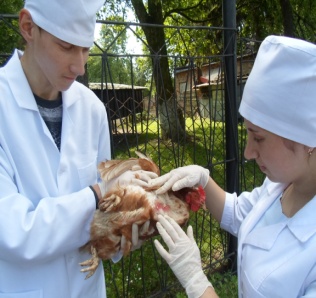 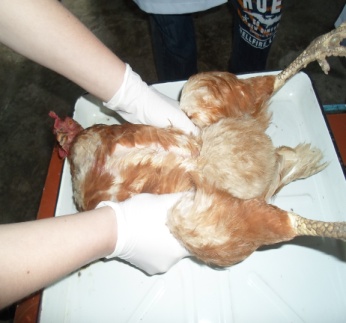 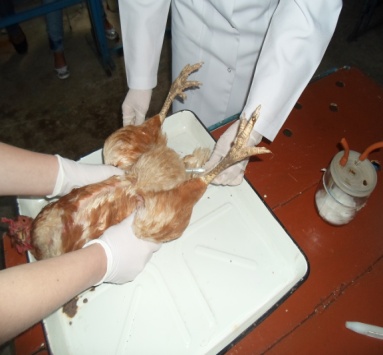 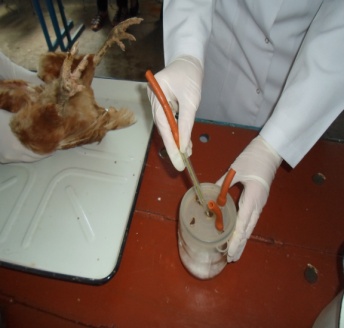 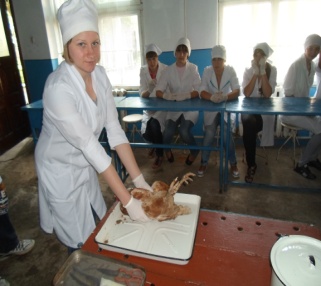 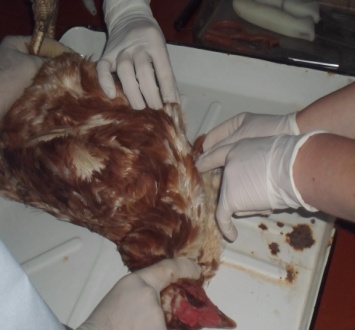 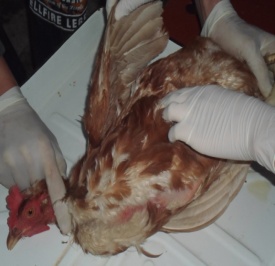 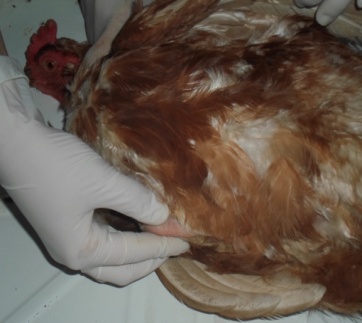 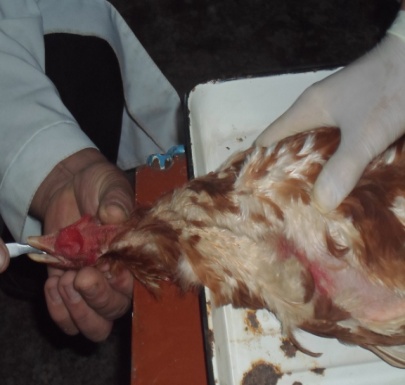 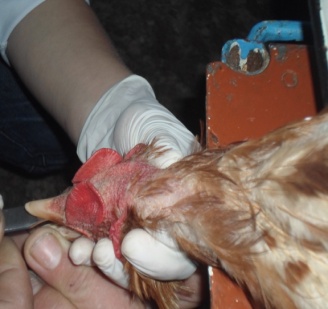 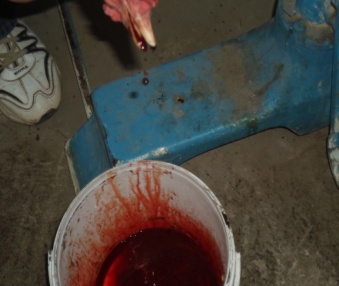 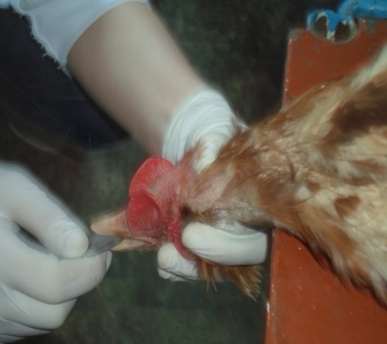 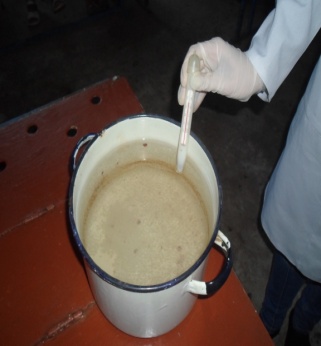 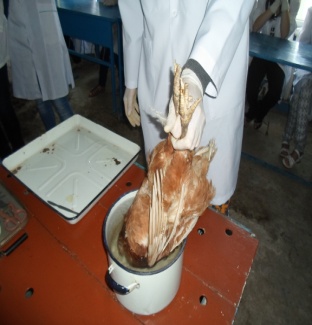 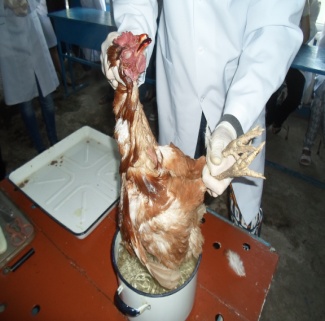 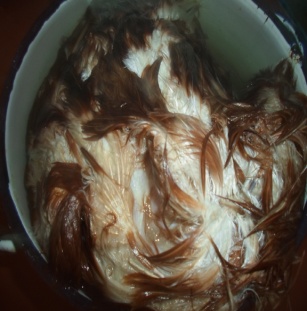 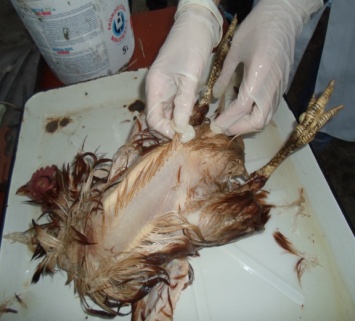 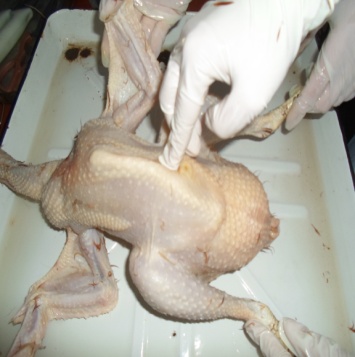 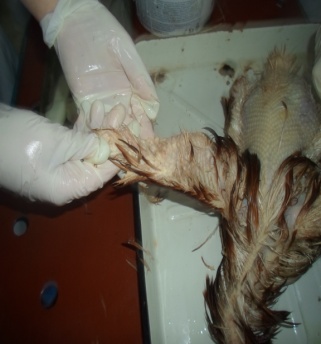 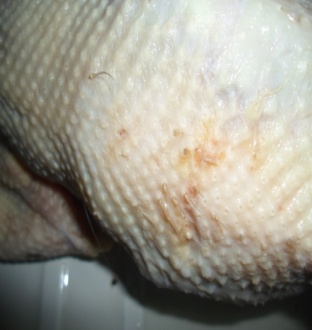 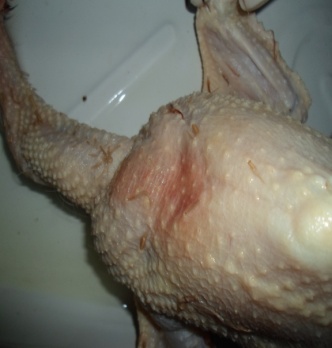 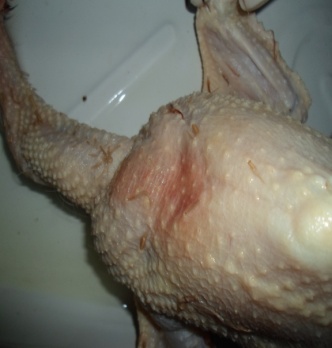 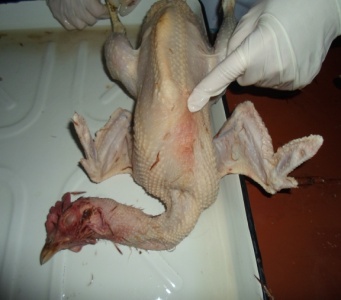 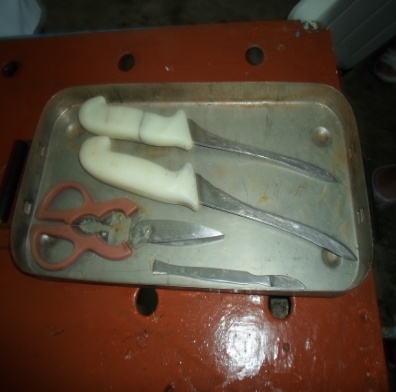 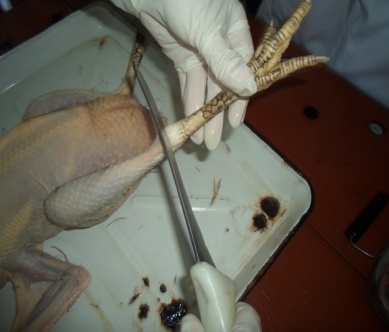 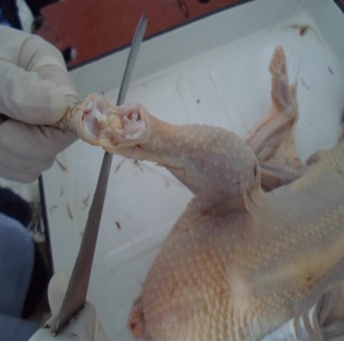 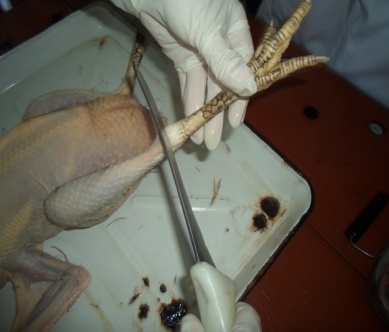 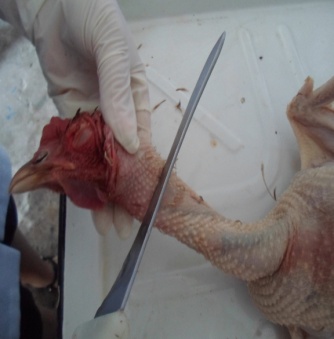 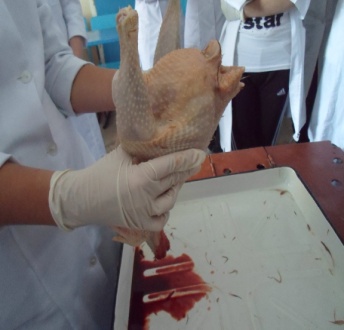 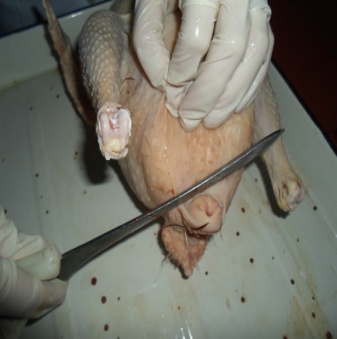 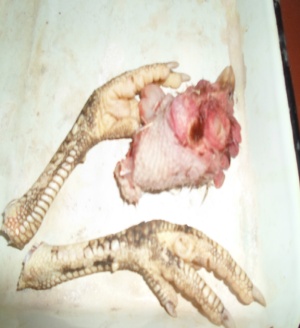 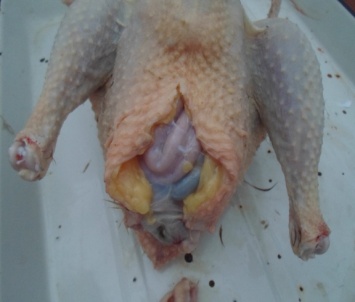 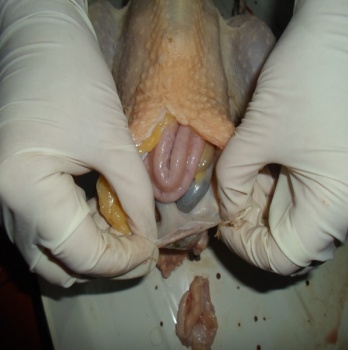 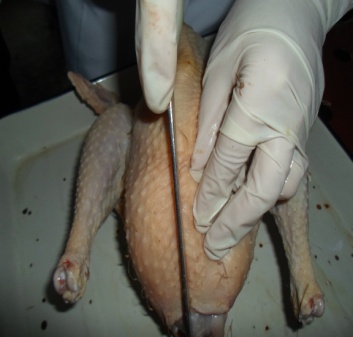 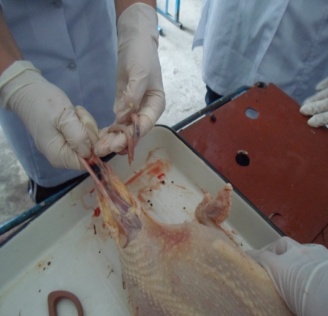 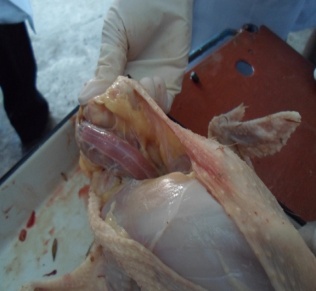 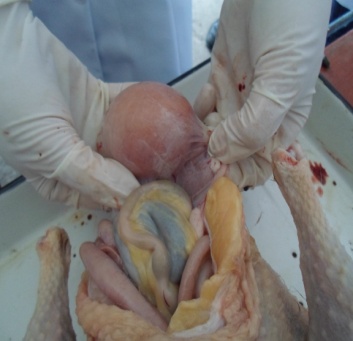 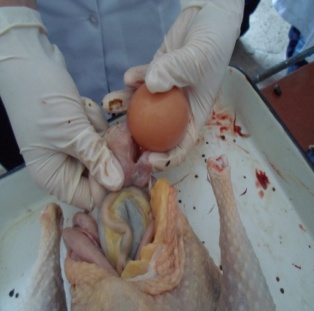 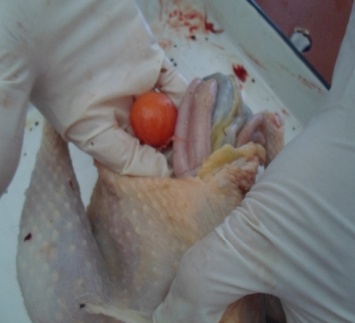 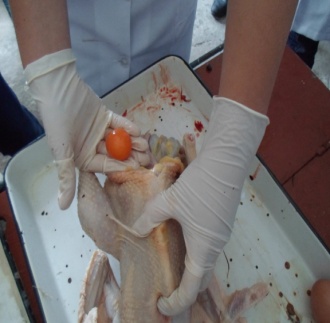 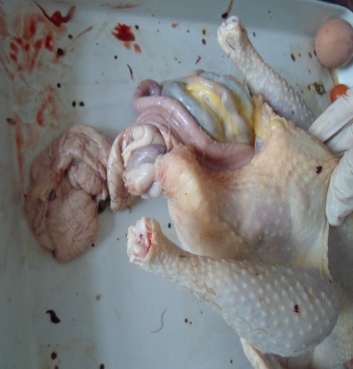 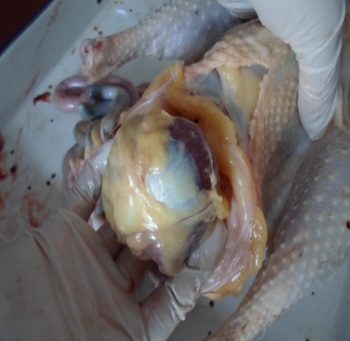 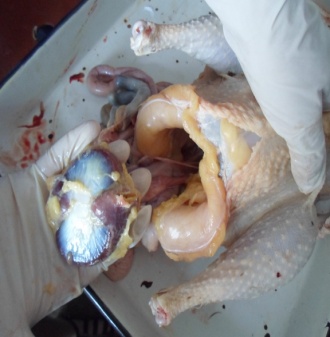 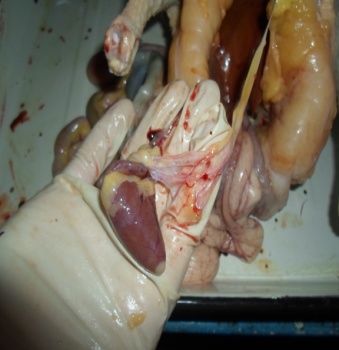 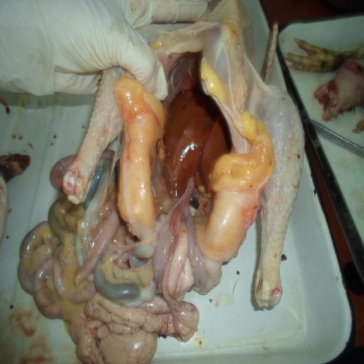 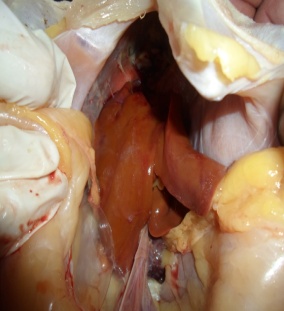 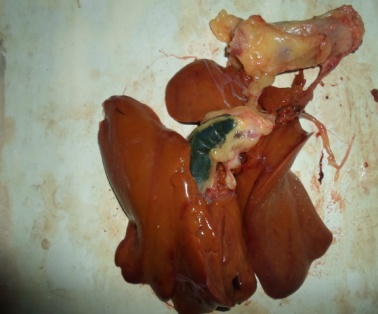 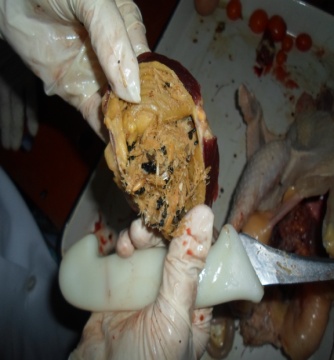 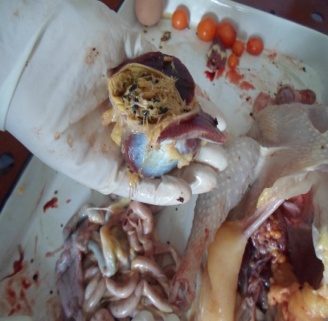 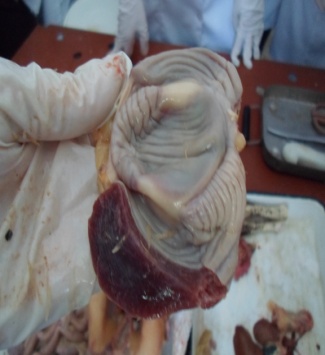 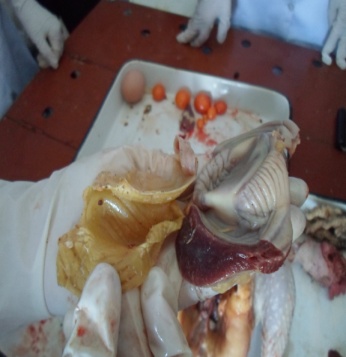 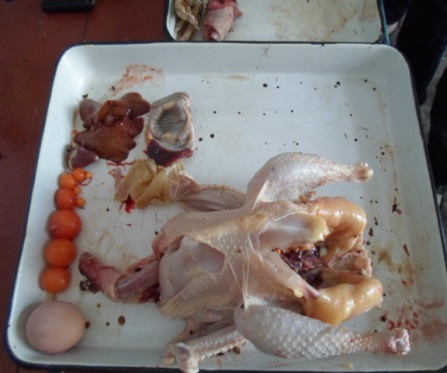 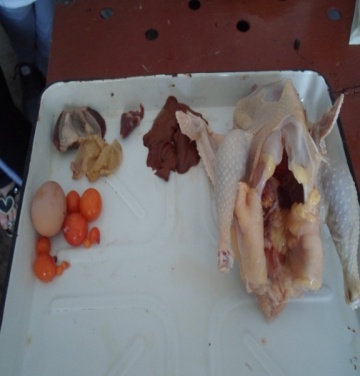 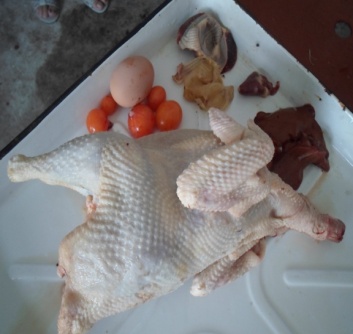 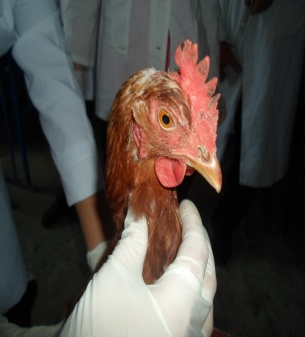 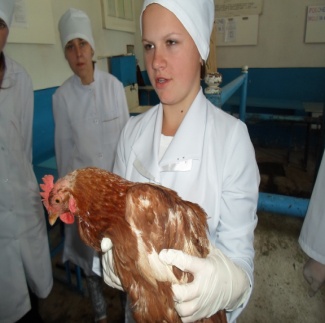 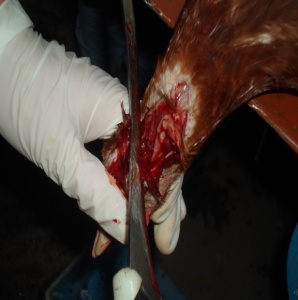 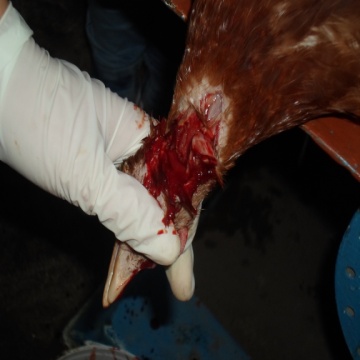 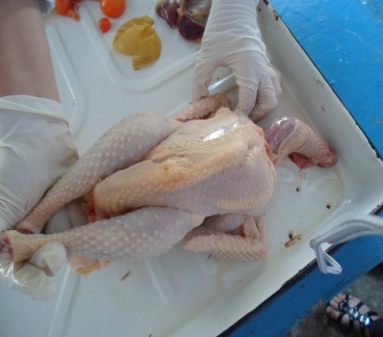 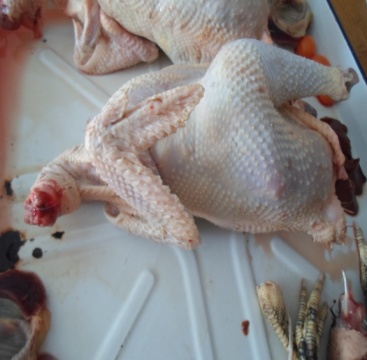 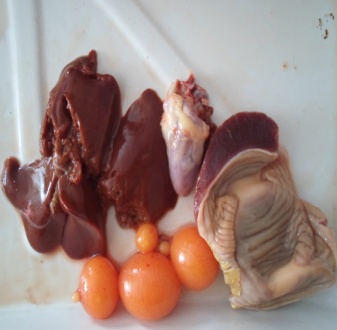 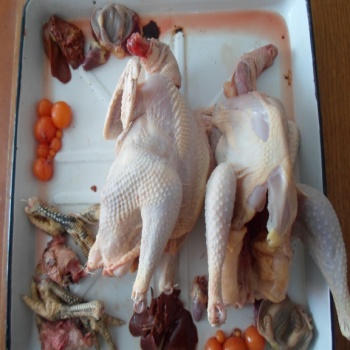 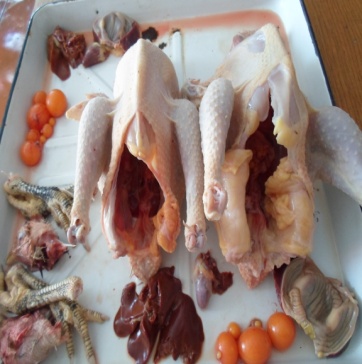 Питання самоконтролю
1.В чому полягає організація процесу забою та переробки птиці?
2.Які особливості транспортування птиці на переробні підприємства?
3.Як проводиться прижиттєва оцінка  забійної птиці?
4.Яких ветеринарно-санітарних вимог необхідно дотримуватись під час перевезення птиці на підприємства для забою птиці?
5.Які вимоги, згідно зі стандартом, ставляться до птиці за вгодованістю?
6.Які вимоги, згідно зі стандартом, ставляться до птиці за масою?
7. Які є методи забою птиці?
8.Які технологічні операції забою та переробки птиці?
9.Яка мета охолодження тушок птиці?
10.Які особливості маркування тушок птиці та тари?
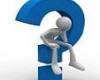 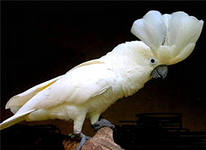 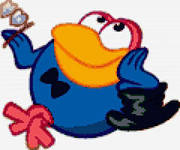 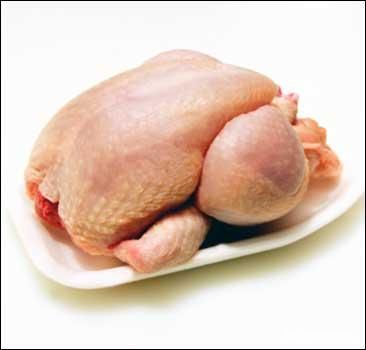 Дякую за увагу!
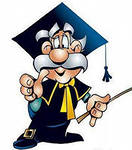 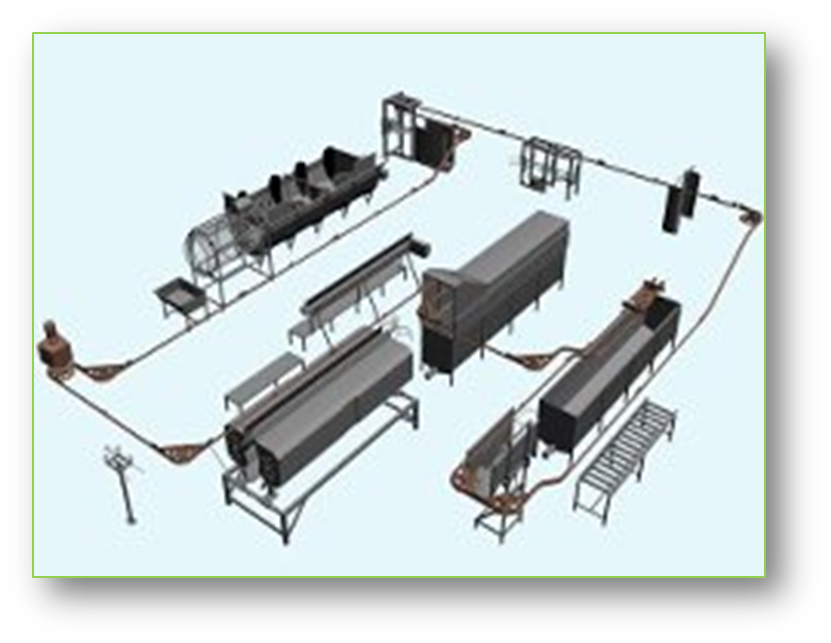